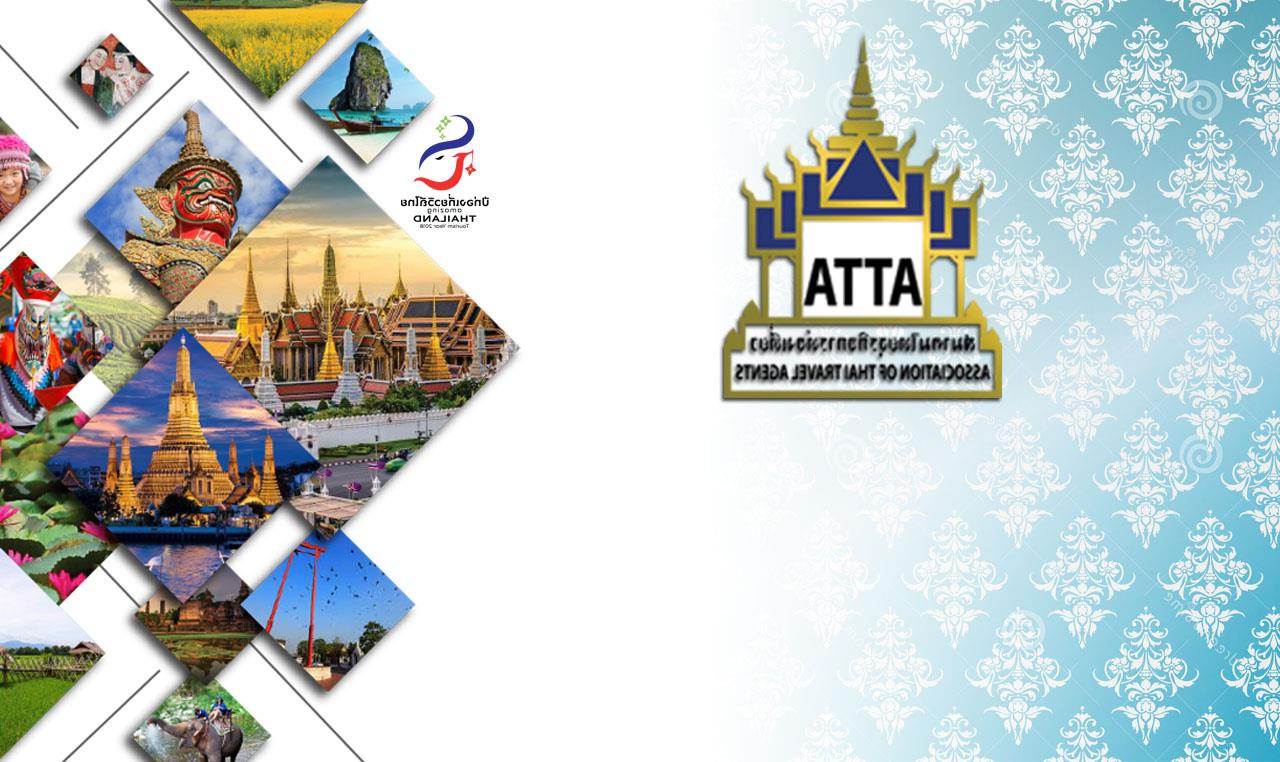 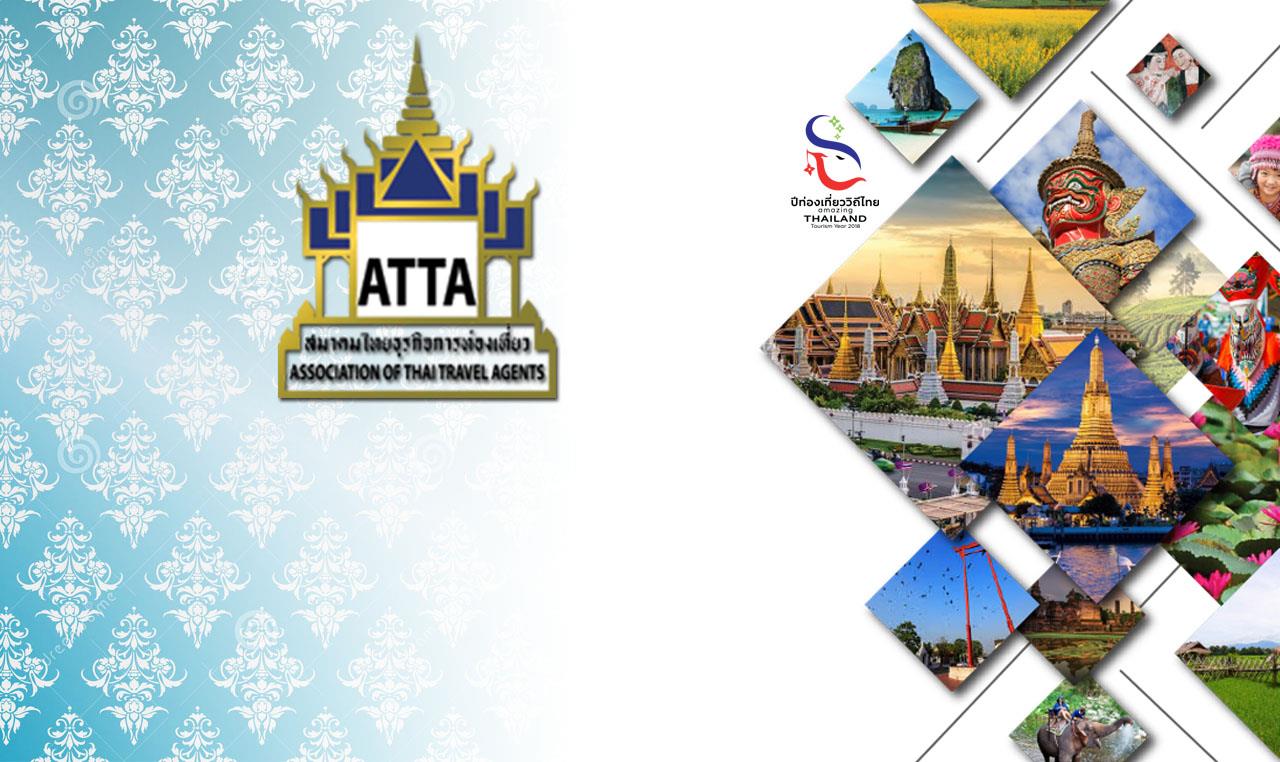 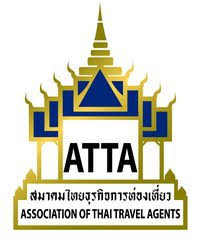 ประชุมสมาชิกประจำเดือน กันยายน 2562
สมัยที่  38  ครั้งที่  7
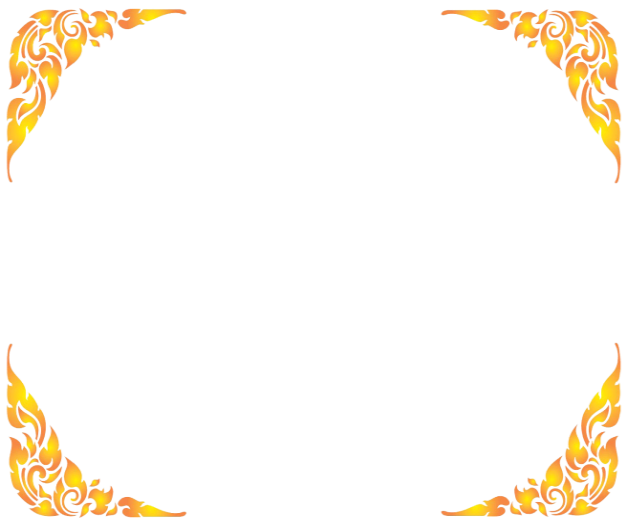 วันพฤหัสบดีที่  26  กันยายน  2562  เวลา 10.00 - 12.00  น.
ณ ห้องกษัตริย์ศึกบอลรูม ชั้น 4 โรงแรม เดอะ ทวิน ทาวเวอร์ กรุงเทพฯ
1
1
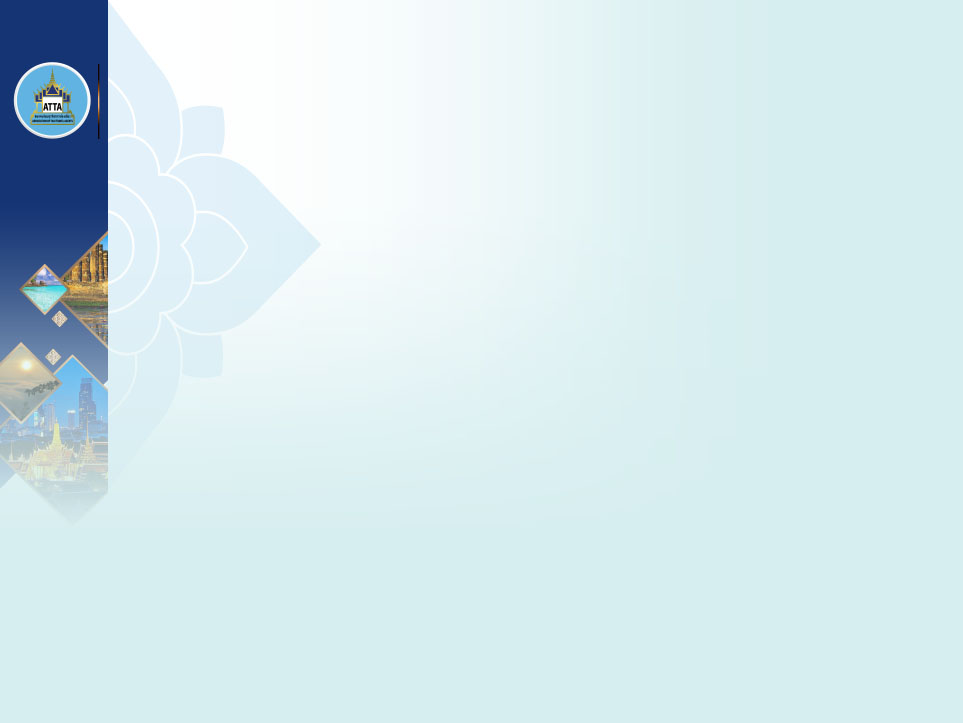 วาระที่ 1
1.1 เรื่องที่ประธานแจ้งให้ที่ประชุมทราบ 
•สถิตินักท่องเที่ยวของสมาคมฯ ณ วันที่ 20 กันยายน 2562
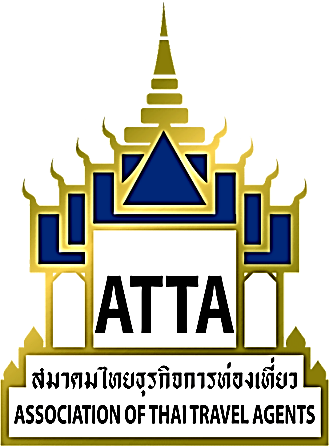 2
สมัยที่ 38 ครั้งที่ 7
2
INTERNATIONAL  TOURISTS   ARRIVING   IN  THAILAND
TOURISTS RECEIVED BY ATTA'S MEMBERS AT SUVARNABHUMI AIRPORT AND DON MUANG AIRPORT
AS OF 20 September 2019
3
Number of Tourists for 2019 Increased/Decreased from 2018 1 January - 20 September 2019
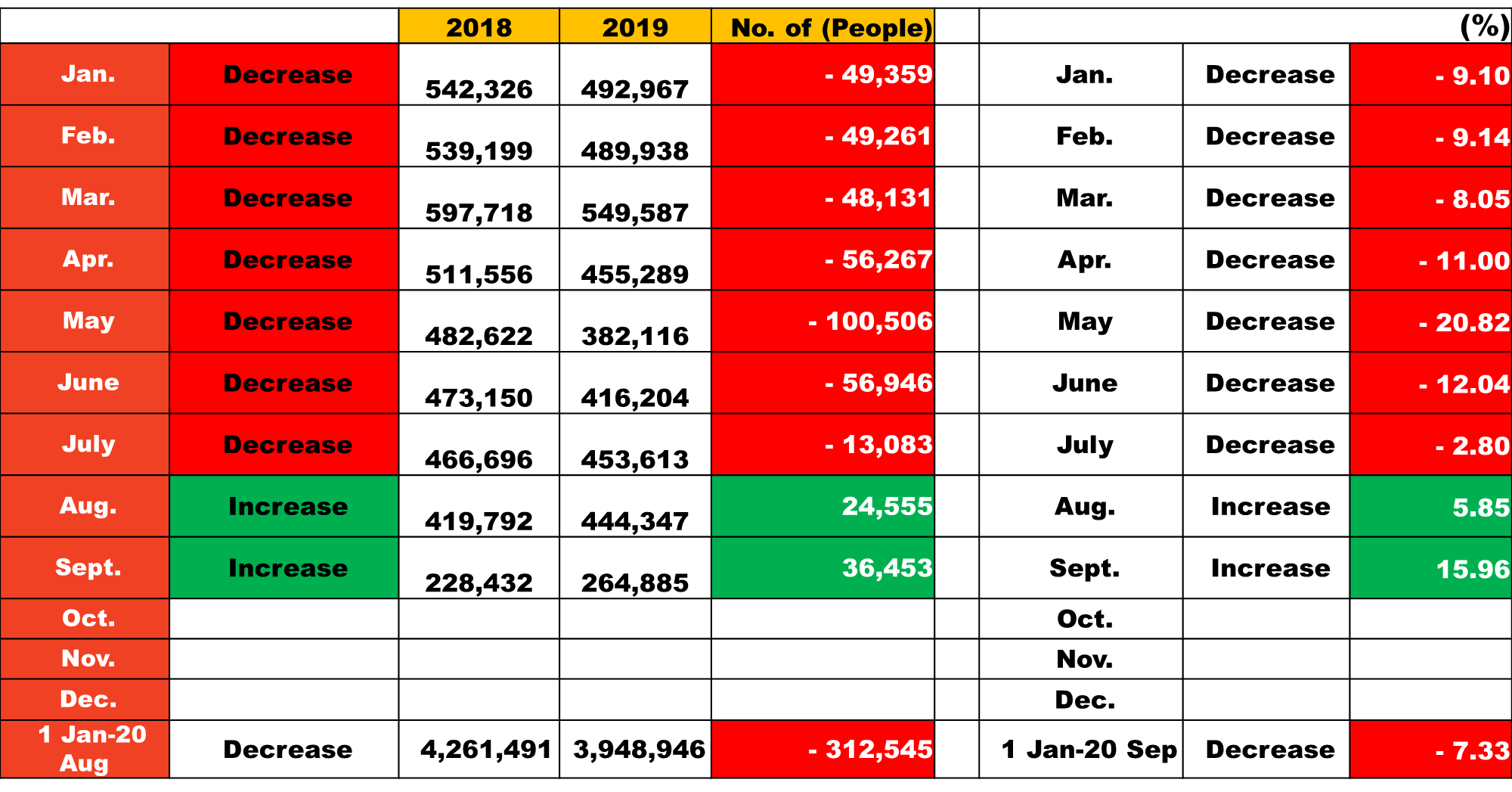 4
สถิตินักท่องเที่ยว วันที่ 20 กันยายน 2562 ของสมาคมฯ
สถิตินักท่องเที่ยว 15 สัญชาติหลัก
5
สถิตินักท่องเที่ยวของกระทรวงการท่องเที่ยวฯและสมาคมฯ
6
สถิตินักท่องเที่ยวของกระทรวงการท่องเที่ยวฯและ TOP 15 สมาคมฯ
ระหว่างวันที่ 1 ม.ค. - 31 ส.ค. 2562
7
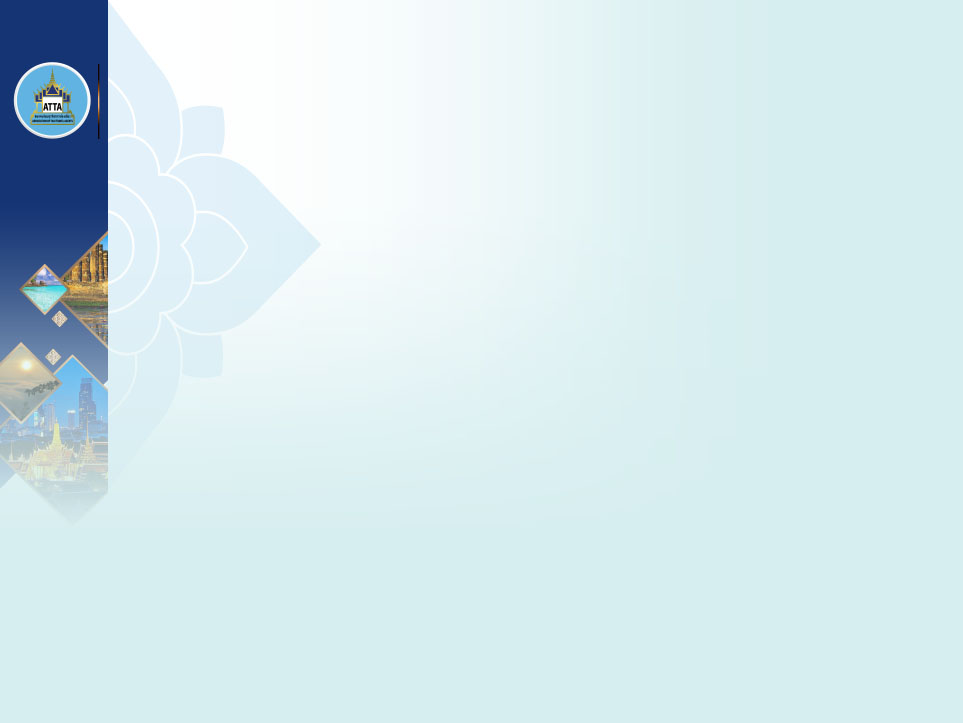 1.2 คณะกรรมการแจ้งกิจกรรมสำคัญๆให้ที่ประชุมทราบ
•สมาคมฯได้ร่วมมอบเงินบริจาคช่วยเหลือผู้ประสบอุทกภัย  เป็นเงินจำนวน 200,000 บาท โดยมีท่านปลัดกระทรวงการท่องเที่ยวและกีฬาเป็นผู้รับมอบ
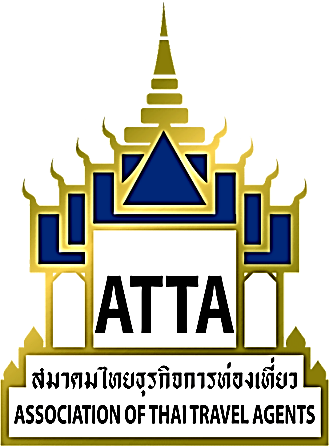 8
8
สมัยที่ 38 ครั้งที่ 7
8
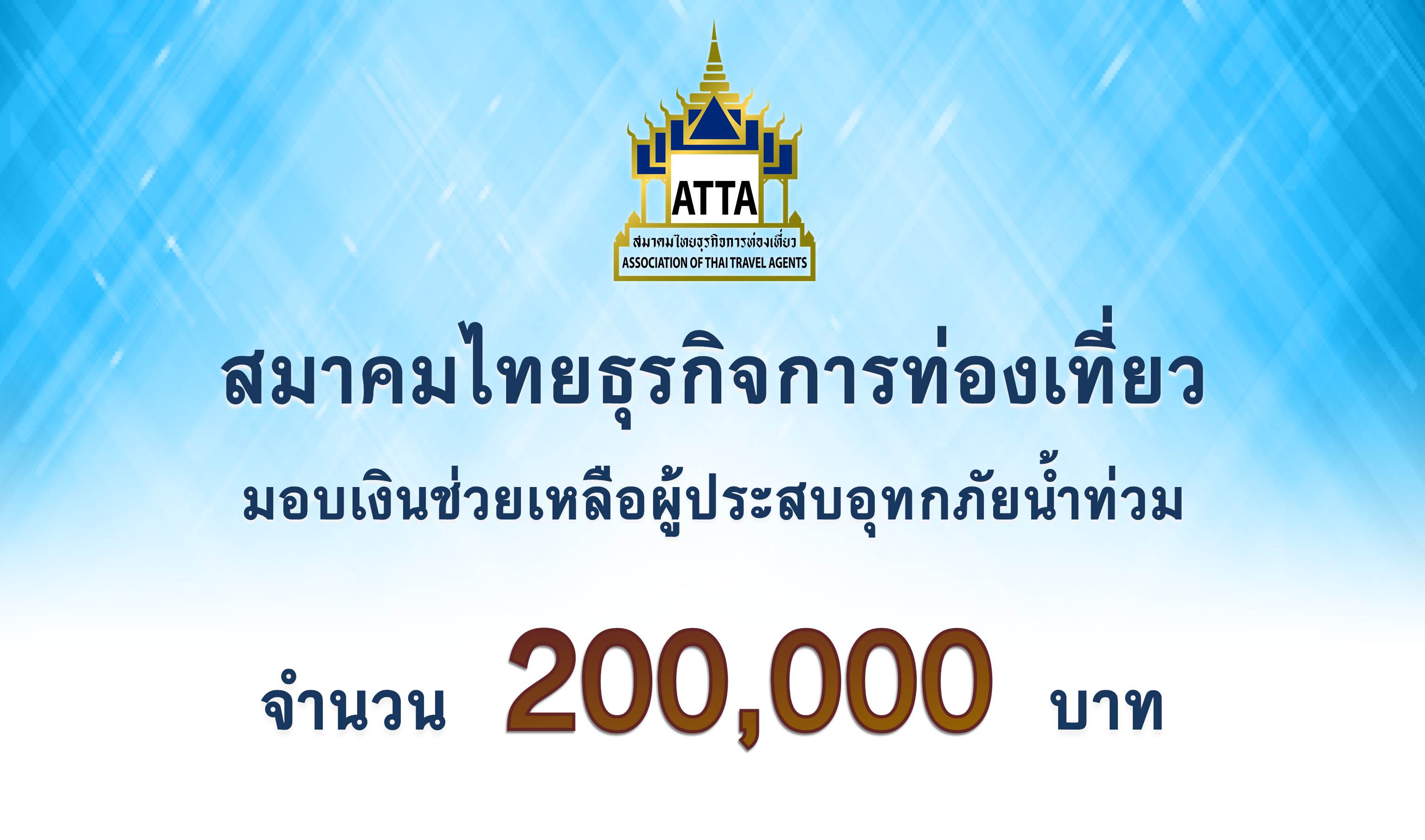 9
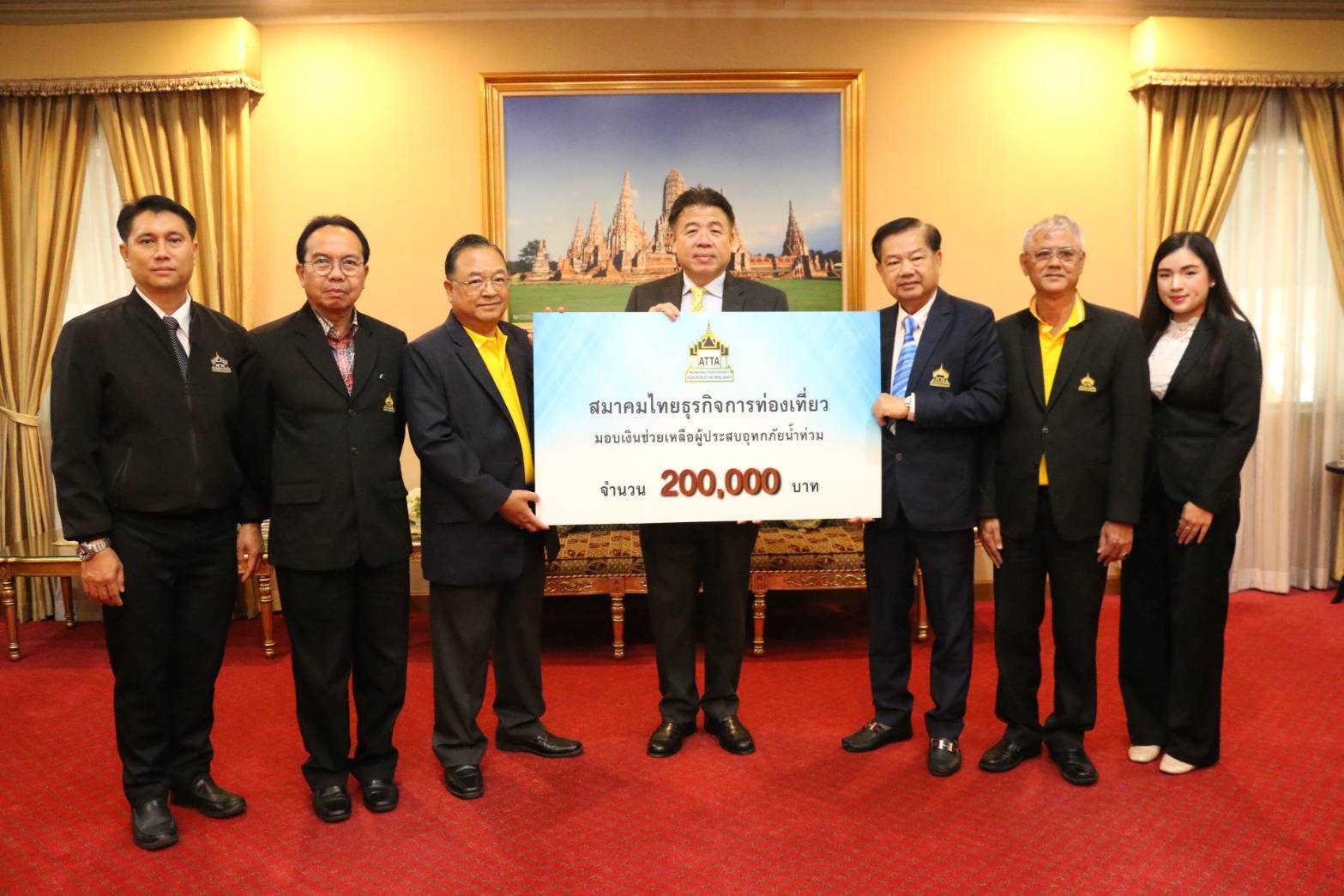 10
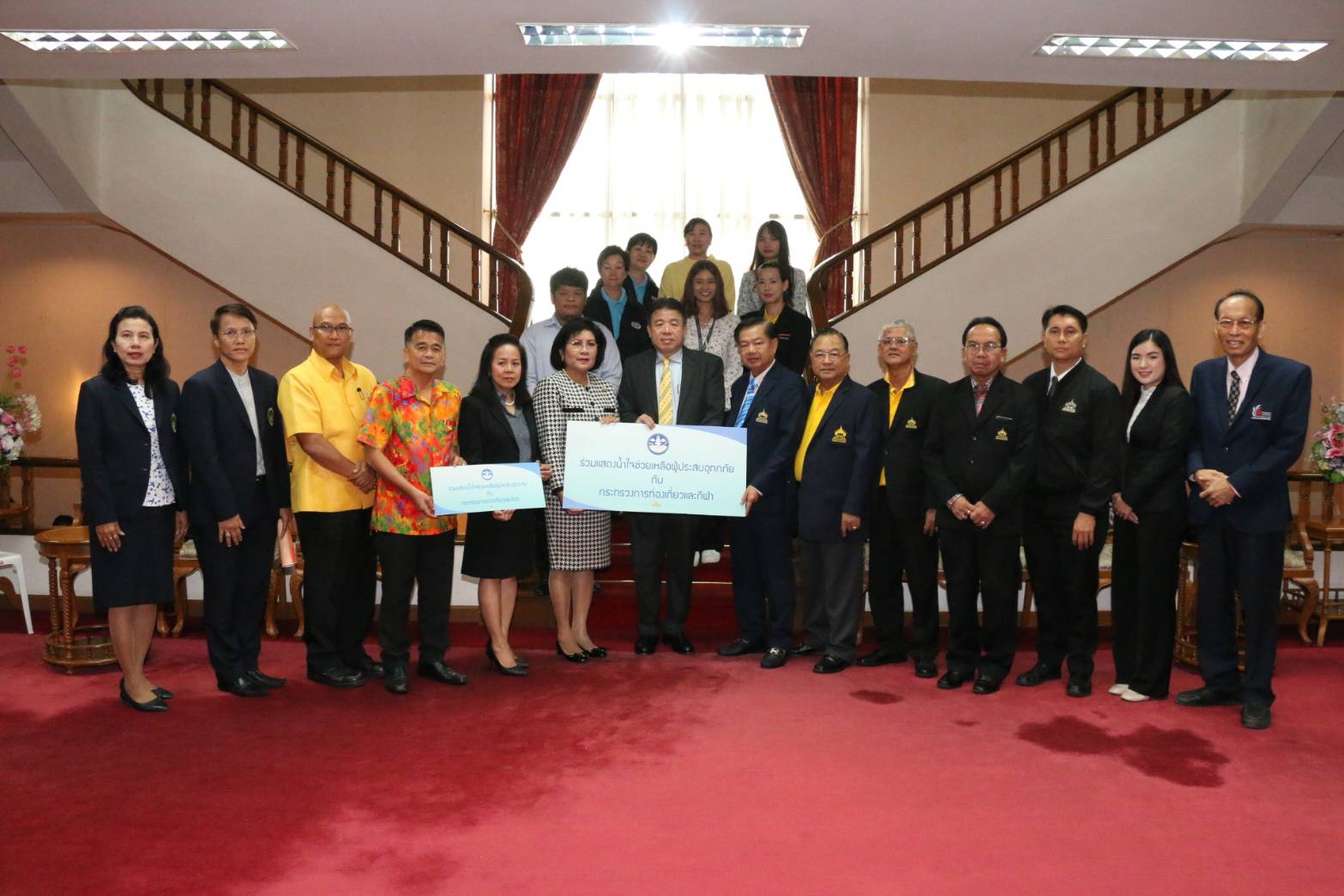 11
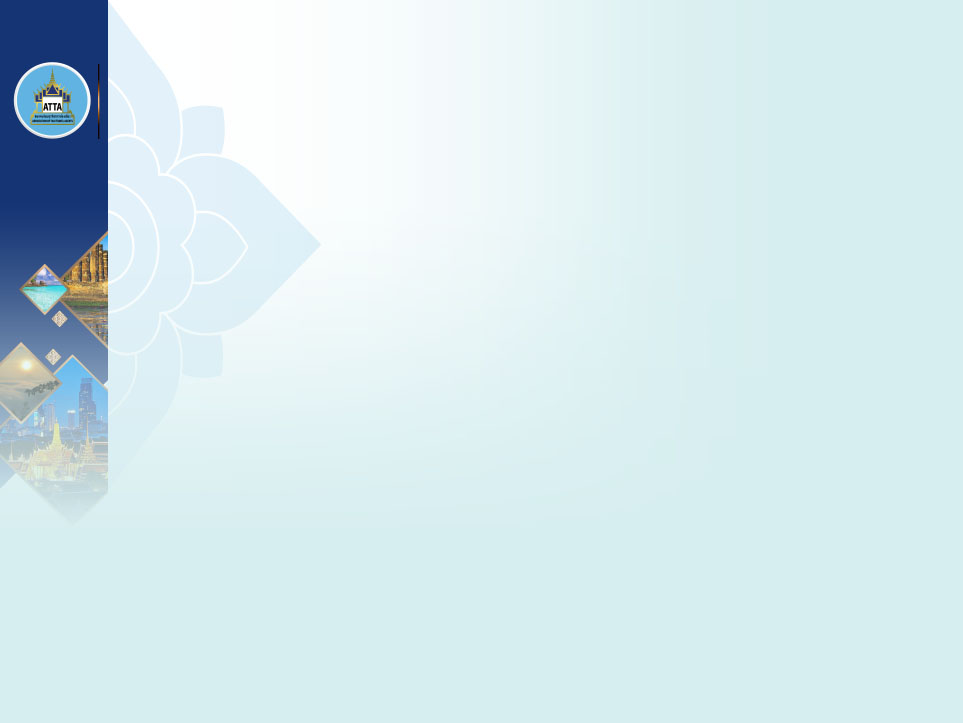 •
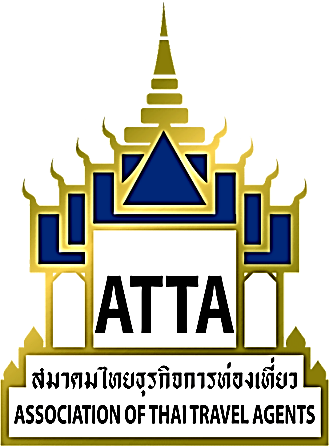 12
12
12
12
สมัยที่ 38 ครั้งที่ 7
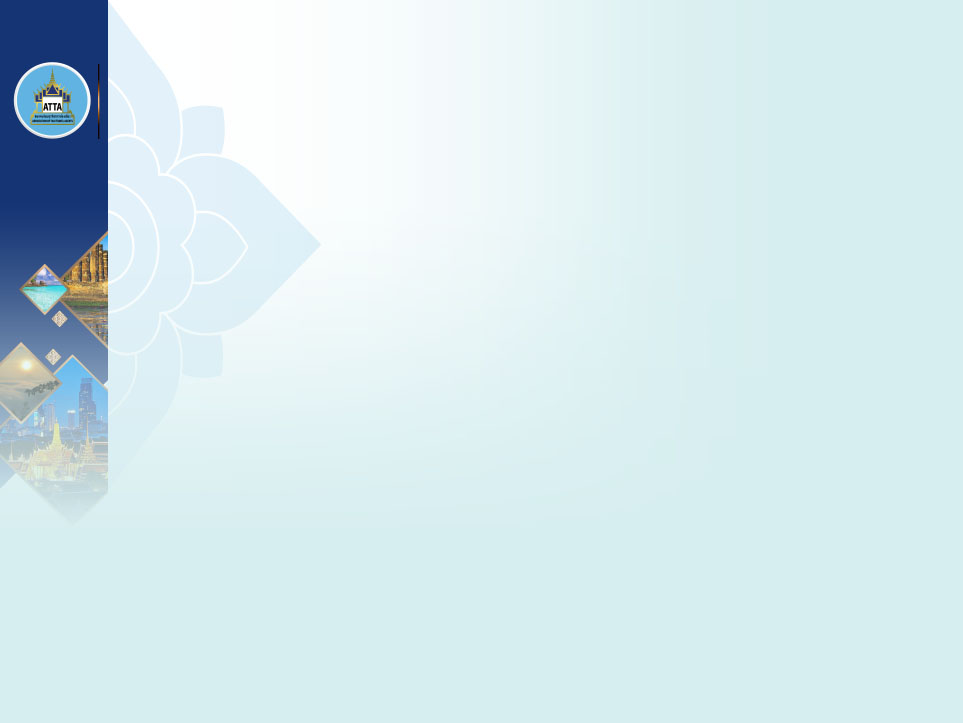 •
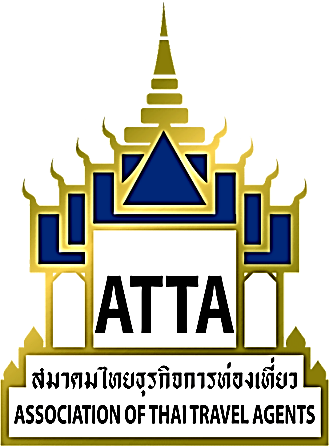 13
13
13
13
สมัยที่ 38 ครั้งที่ 7
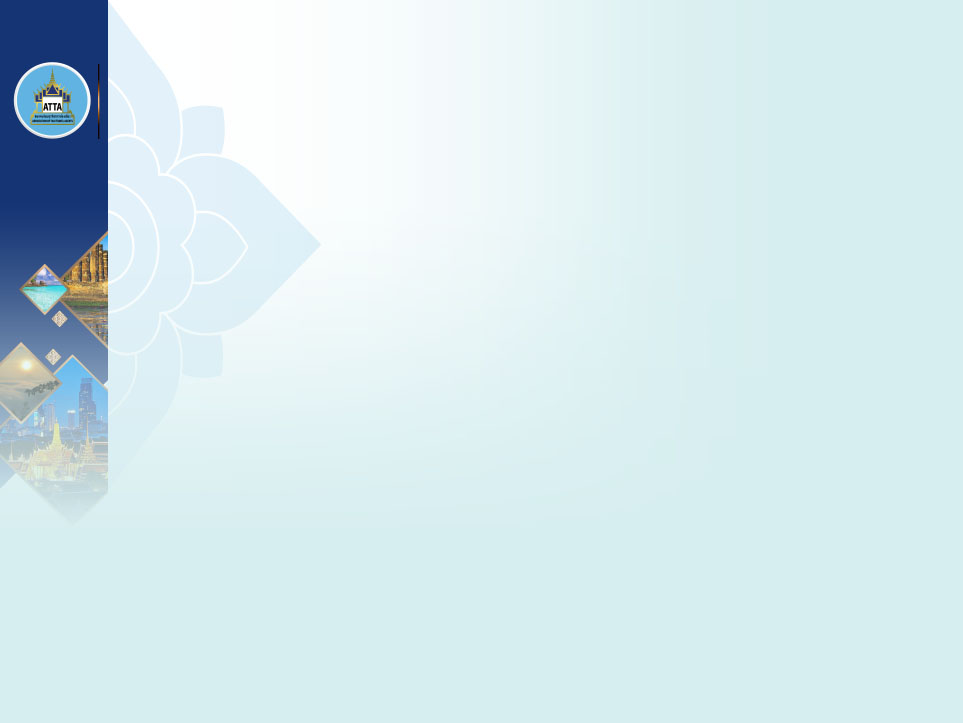 •
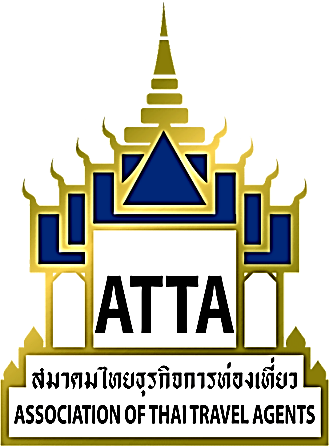 14
14
14
14
สมัยที่ 38 ครั้งที่ 7
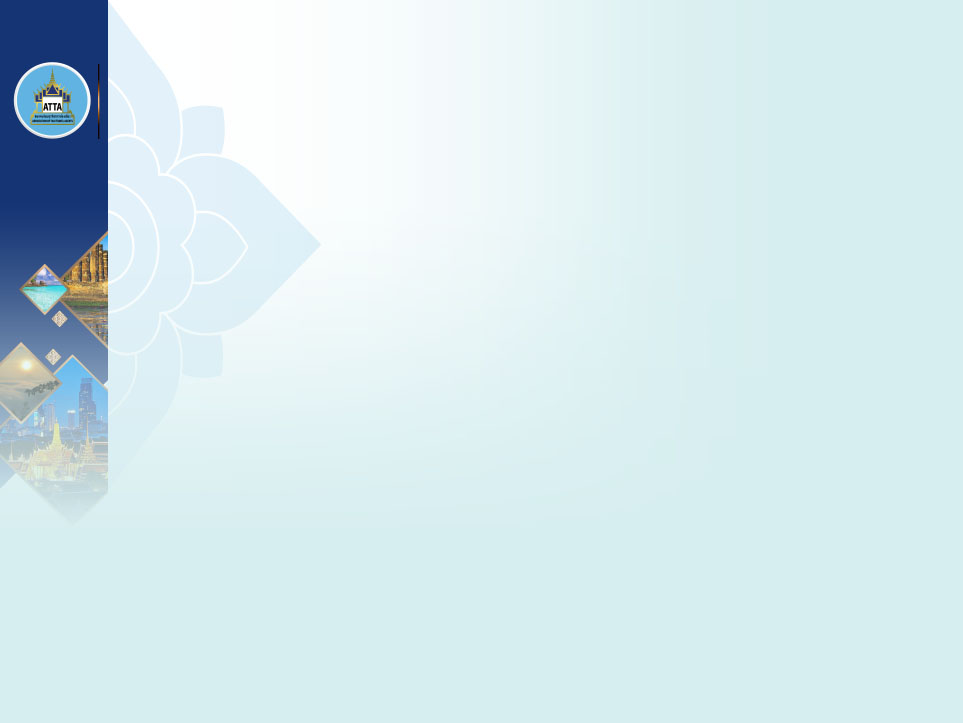 วาระที่ 2
รับรองรายงานการประชุมสมาชิกประจำเดือน สิงหาคม 2562 สมัยที่ 38  ครั้งที่  6
ในวันจันทร์ที่  26  สิงหาคม  2562
เวลา 10.00 – 12.00 น.
ณ ห้องคริสตัลบอลรูม ชั้น 2 โรงแรม ตวันนา กรุงเทพฯ ถนนสุรวงศ์ จำนวน 12 หน้า
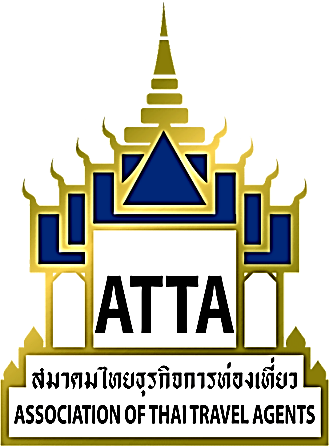 15
15
สมัยที่ 38 ครั้งที่ 7
15
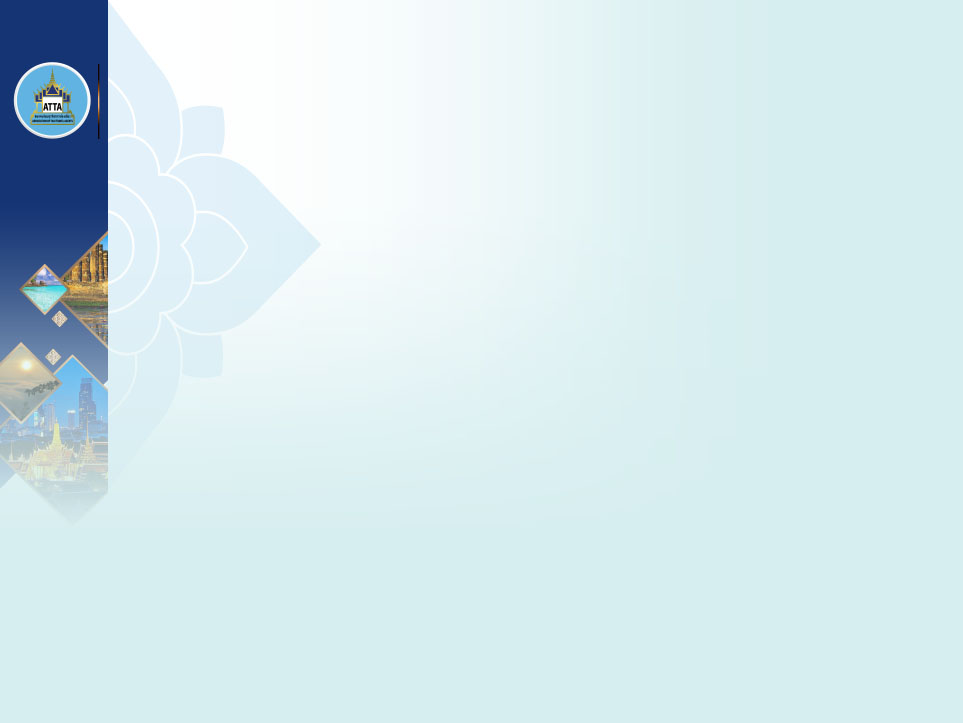 วาระที่ 3.1
สรุปสถานภาพ
สมาชิก
ณ เดือนกันยายน 2562
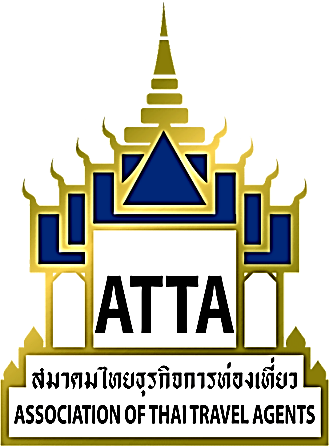 สมัยที่ 38 ครั้งที่ 7
16
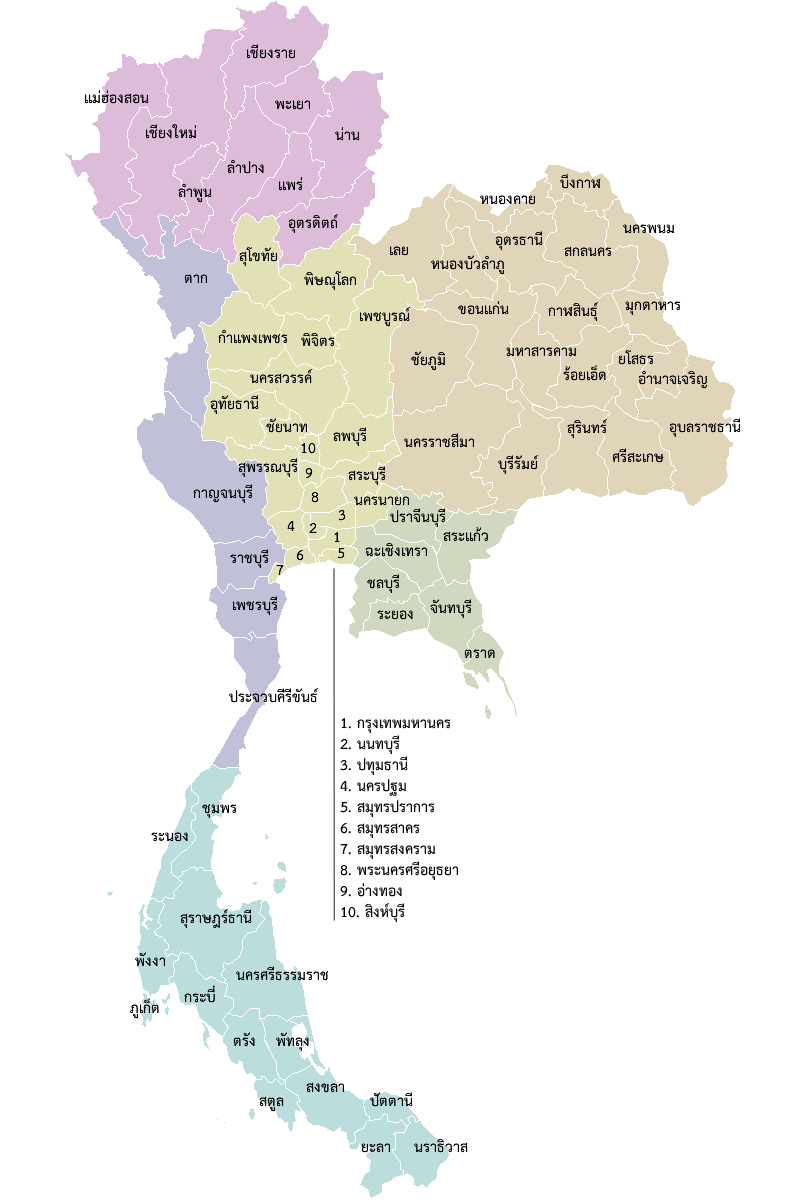 รายงานสถานะสมาชิกภาพของสมาคมฯ
1,166
สมาชิก
สามัญ
ราย
สมทบ
434
ราย
กิตติมศักดิ์
5
ราย
รวม
ราย
1,605
ณ  วันที่ 23 กันยายน 2562
สมาชิกสมาคมฯ ในกรุงเทพมหานคร
สามัญ
942
ราย
ราย
สมทบ
242
สมัยที่ 38 ครั้งที่ 7
17
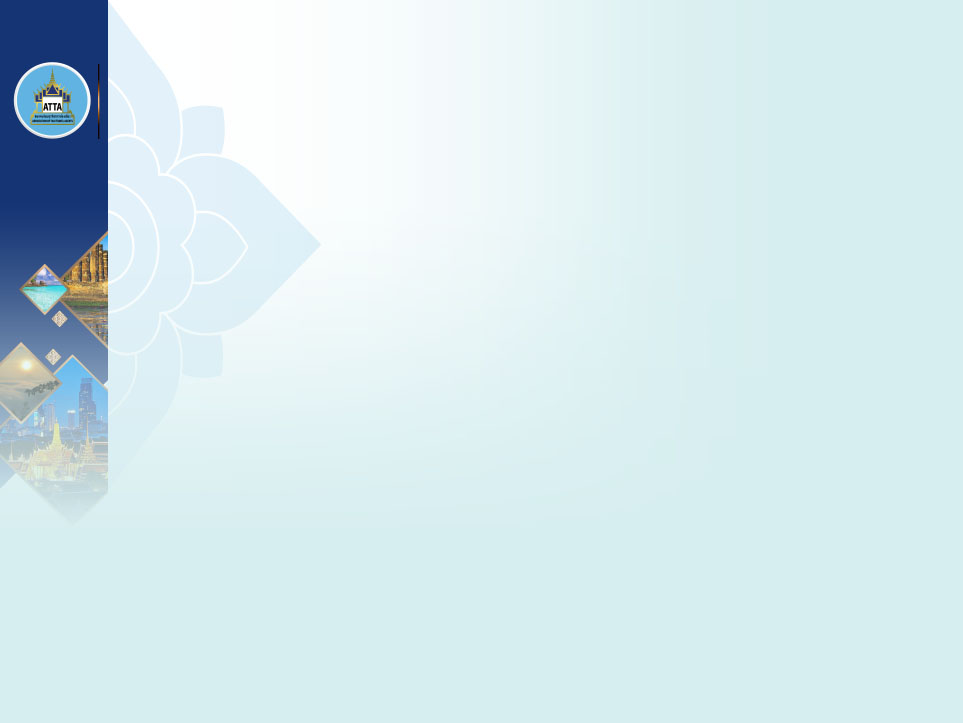 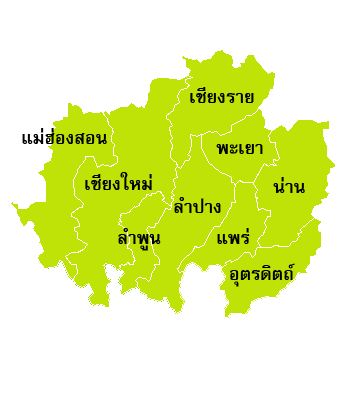 สมาชิกสมาคมฯ ในภาคเหนือ
สามัญ
ราย
34
สมทบ
ราย
12
สมาชิกสมาคมฯ ในภาคตะวันออกเฉียงเหนือ
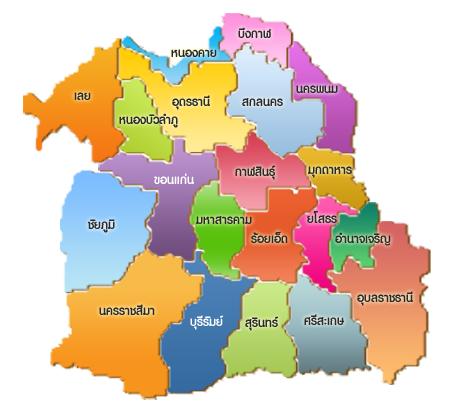 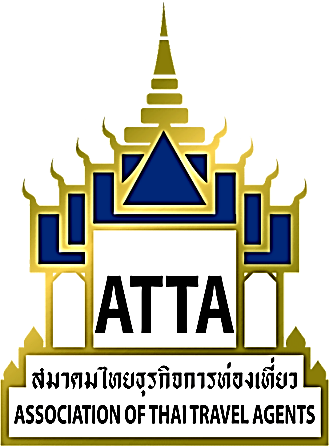 สามัญ
1
ราย
ราย
4
สมทบ
สมัยที่ 38 ครั้งที่ 7
18
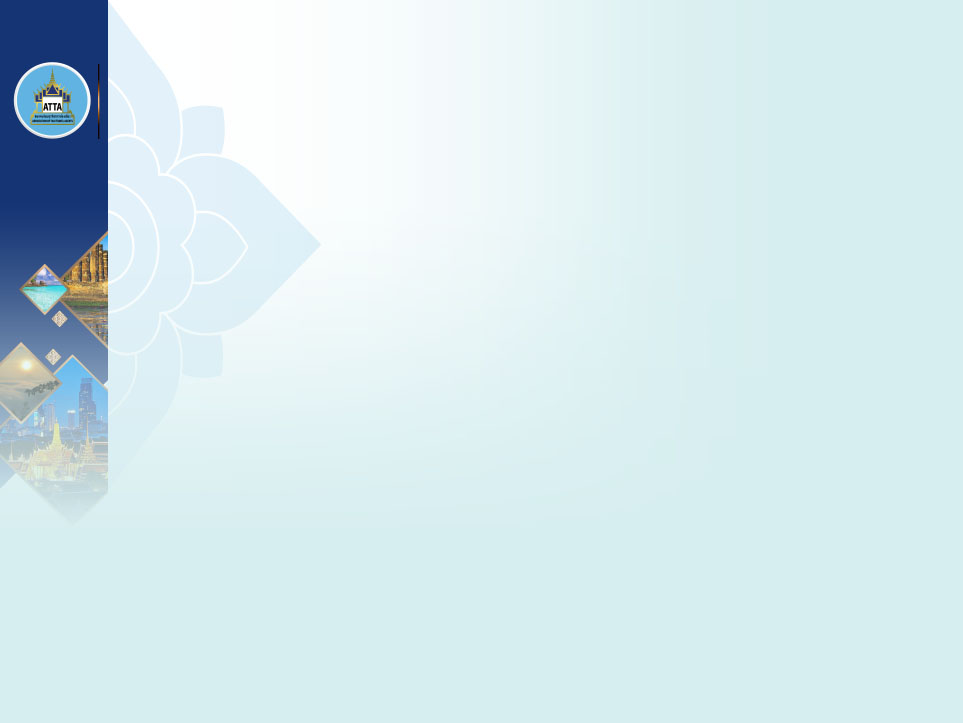 สมาชิกสมาคมฯ ในภาคตะวันออก
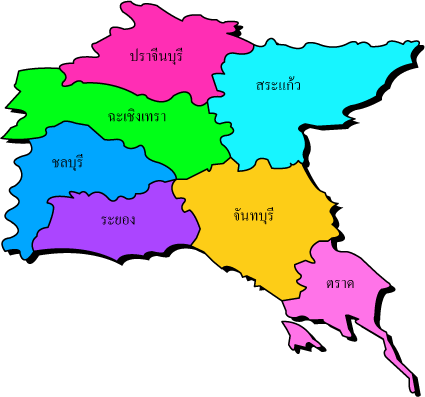 สามัญ
ราย
49
สมทบ
ราย
52
สมาชิกสมาคมฯ ในภาคกลาง (ไม่รวม กทม.)
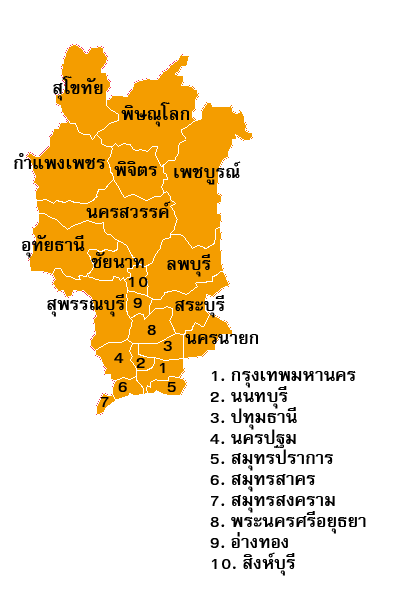 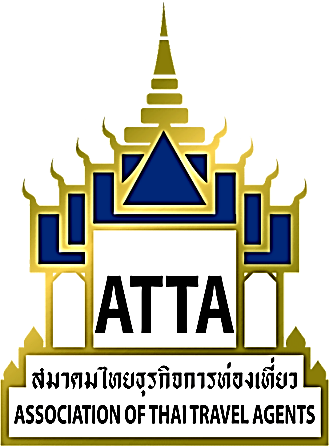 สามัญ
ราย
85
สมทบ
ราย
36
สมัยที่ 38 ครั้งที่ 7
19
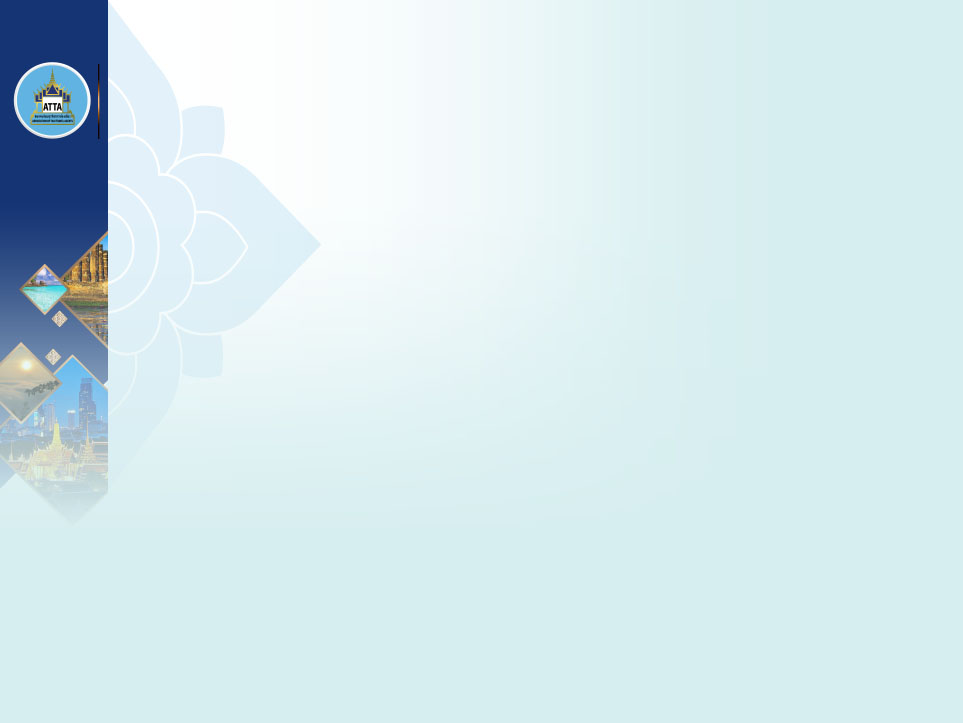 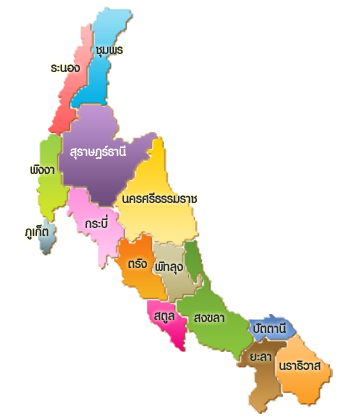 สมาชิกสมาคมฯ ในภาคใต้
สามัญ
ราย
49
สมทบ
ราย
61
สมาชิกสมาคมฯ ในภาคตะวันตก
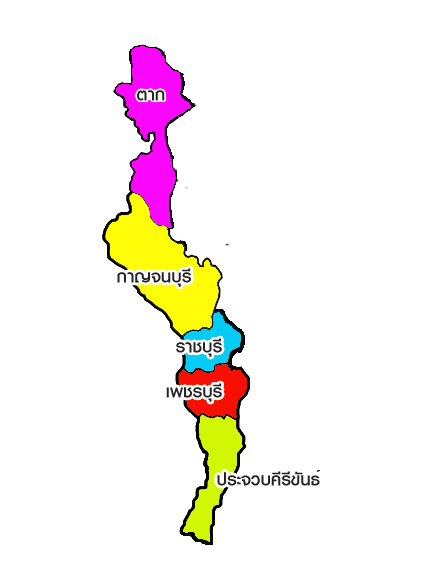 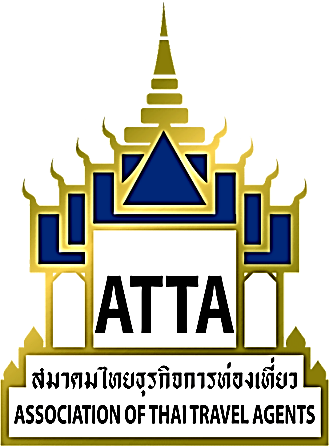 สามัญ
6
ราย
สมทบ
27
ราย
สมัยที่ 38 ครั้งที่ 7
20
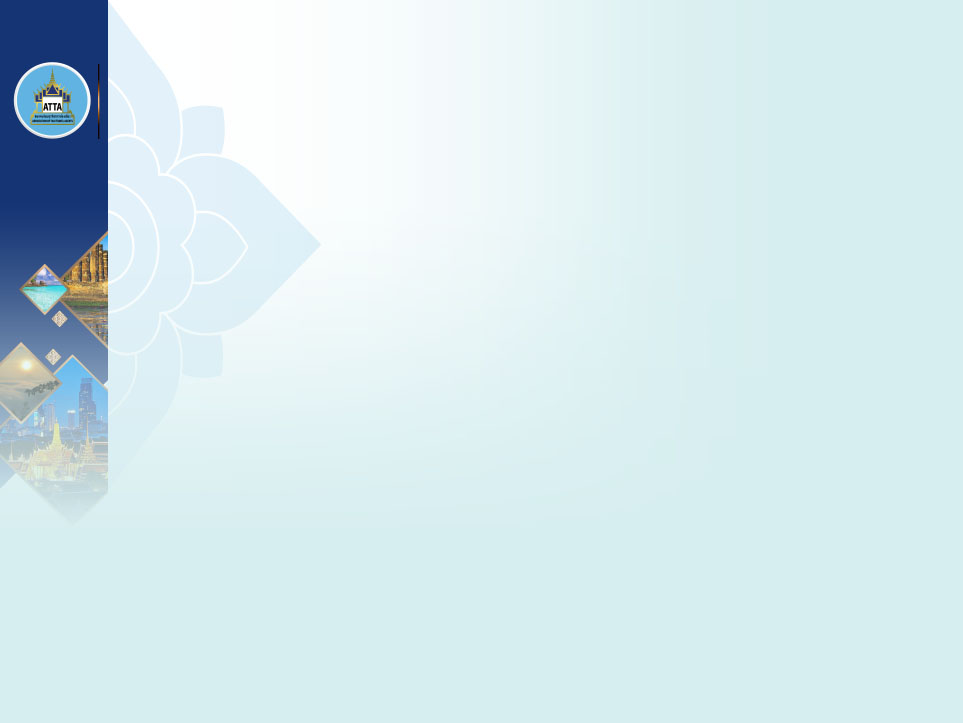 วาระที่ 3.2
พิจารณารับสมาชิกใหม่
ประจำเดือน กันยายน 2562  
( 16 บริษัท )
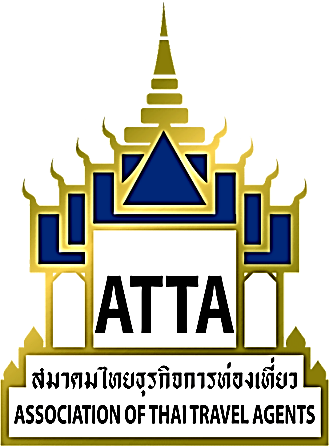 สมัยที่ 38 ครั้งที่ 7
21
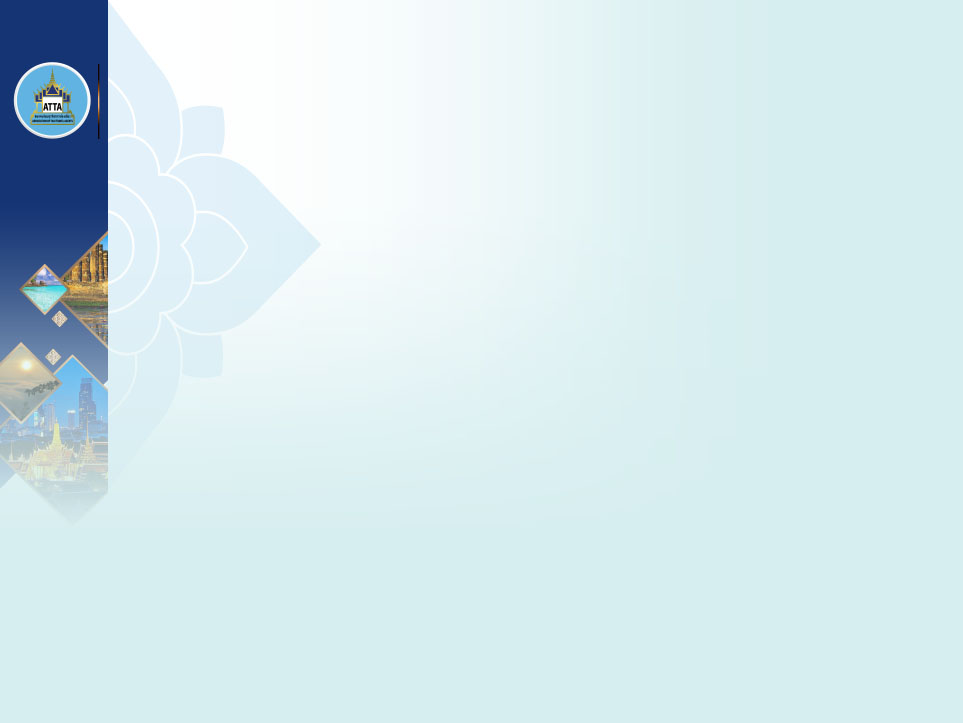 สมาชิกใหม่ประจำเดือนกันยายน 2562
สามัญ
12
ราย
สมทบ
ราย
4
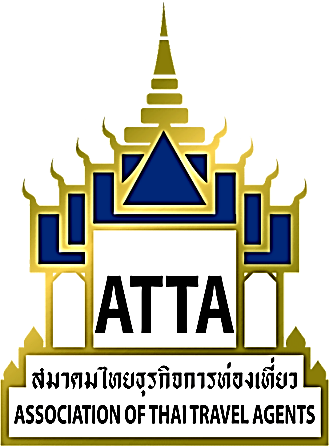 รวม
ราย
16
สมัยที่ 38 ครั้งที่ 7
22
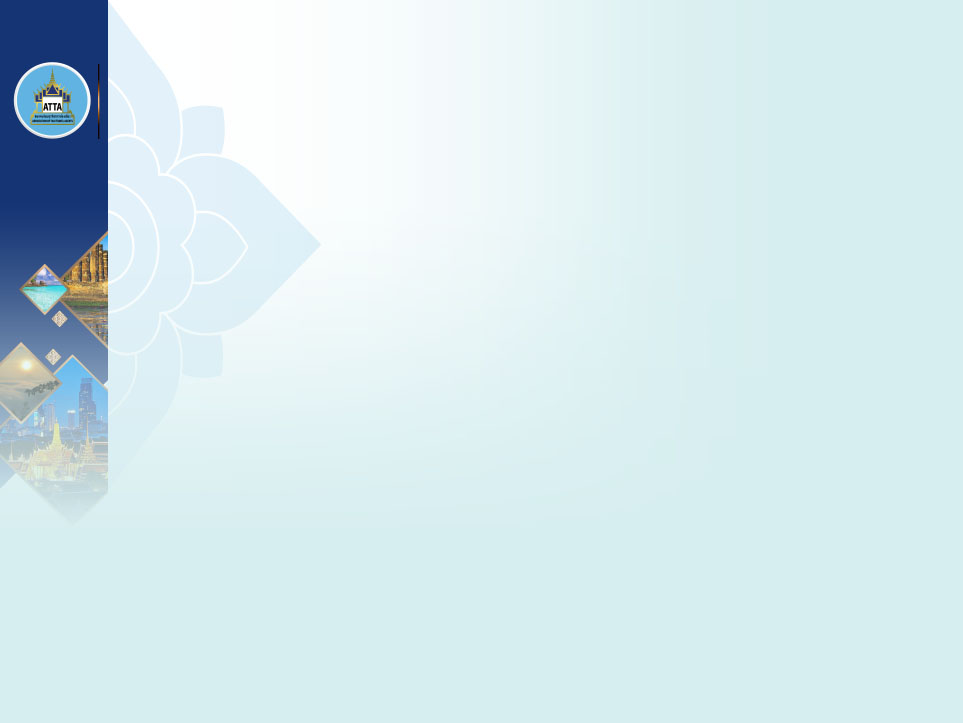 สมาชิกใหม่ประจำเดือนกันยายน 2562
1. บริษัท คริสตัล พาวเวอร์ แทรเวล แอนด์ เทรดดิ้ง จำกัด
CRYSTAL POWER TRAVEL & TRADING CO.,LTD.
โดยมี  คุณศิวกร  กิจเจริญไพศาล
(MR. SIWAKORN  KITCHAROENPAISARN)
กรรมการผู้จัดการ
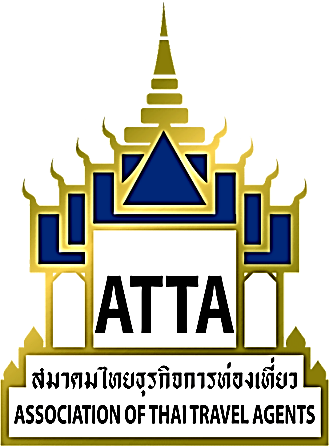 โทร. 098-884-0388			แฟกซ์. 0-2120-6746
สมาชิกสามัญ  ประเภท  INBOUND  ตลาด  ไต้หวัน 

ใบอนุญาตประกอบธุรกิจนำเที่ยวเลขที่  14/03014
สมัยที่ 38 ครั้งที่ 7
23
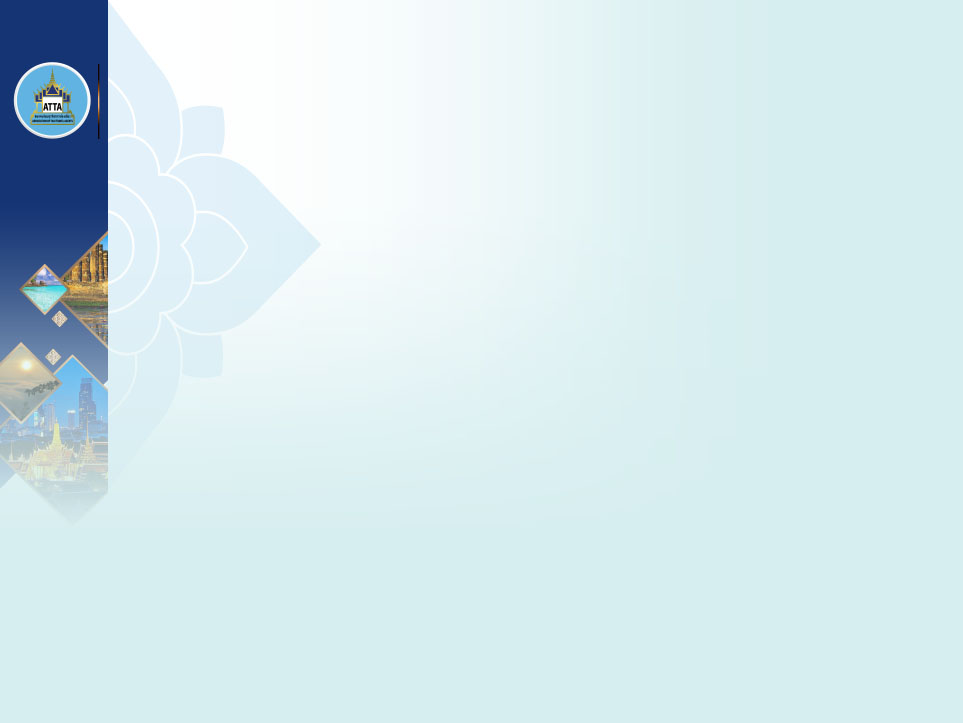 สมาชิกใหม่ประจำเดือนกันยายน 2562
2. บริษัท แสนดีทัวร์ จำกัด
SANDEE TOUR CO.,LTD.
โดยมี  คุณเกศทิพย์  วรัญญูวัฒนา
(MISS KATETHIP  VARANYUWATANA)
กรรมการผู้จัดการ
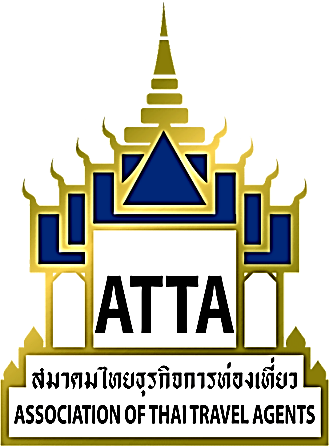 โทร. 062-698-3370			แฟกซ์.	-
สมาชิกสามัญ  ประเภท  INBOUND  ตลาด  ออสเตรเลีย, สิงคโปร์

ใบอนุญาตประกอบธุรกิจนำเที่ยวเลขที่  11/09752
สมัยที่ 38 ครั้งที่ 7
24
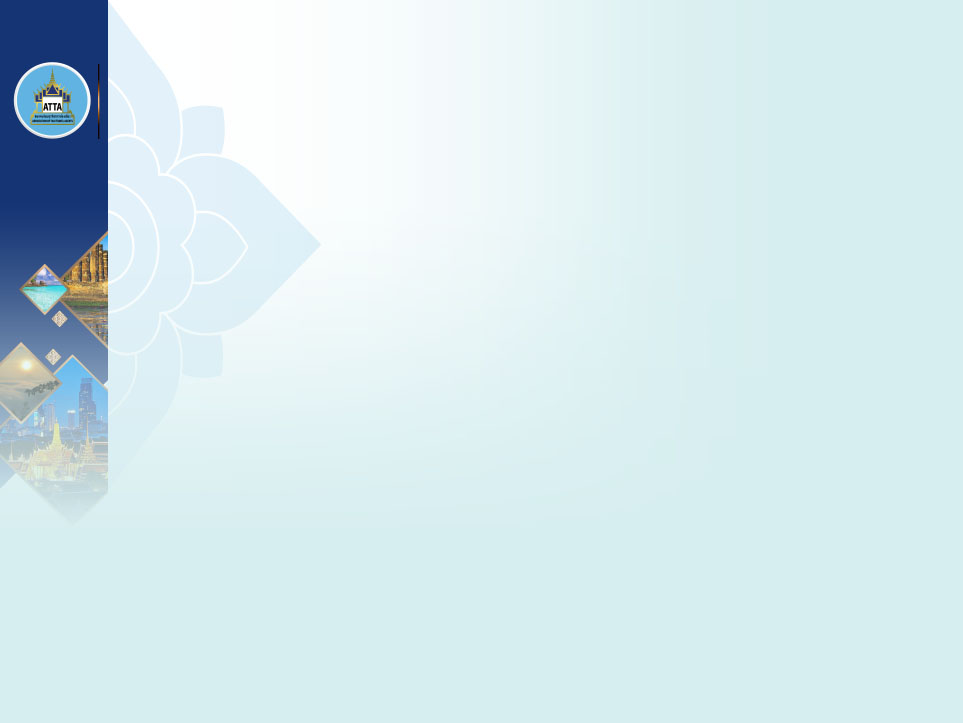 สมาชิกใหม่ประจำเดือนกันยายน 2562
3. บริษัท ยูวี ทัวร์ แอนด์ ทราเวล จำกัด
UV TOUR AND TRAVEL CO.,LTD.
โดยมี  คุณชลิตา  กายสิทธิ์
(MISS CHALITA  KAYASIT)
กรรมการ
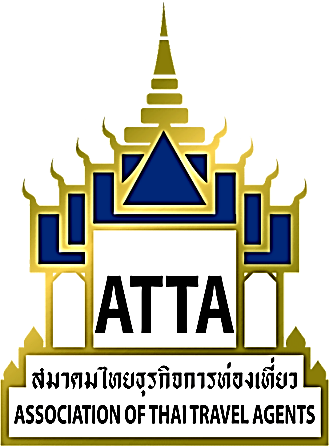 โทร. 099-189-2211			แฟกซ์. 038-415-151
สมาชิกสามัญ  ประเภท  INBOUND  ตลาด  อินเดีย

ใบอนุญาตประกอบธุรกิจนำเที่ยวเลขที่  14/02983
สมัยที่ 38 ครั้งที่ 7
25
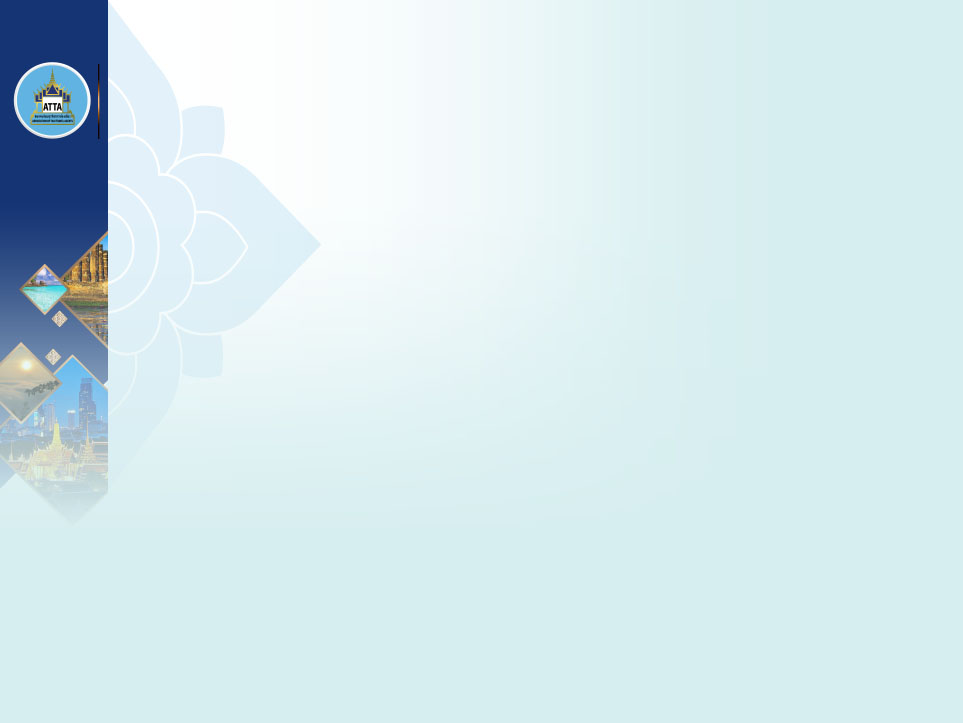 สมาชิกใหม่ประจำเดือนกันยายน 2562
4. บริษัท ทีซีอี เอ็กซ์เพรส จำกัด
TCE EXPRESS CO.,LTD.
โดยมี  คุณจิดาภา  สุวรรณศิริสุข
(MISS JIDAPA  SUWANSIRISUK)
กรรมการผู้จัดการ
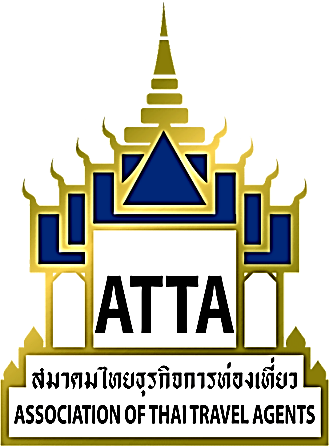 โทร. 085-599-4389			แฟกซ์.	-
สมาชิกสามัญ  ประเภท  INBOUND  ตลาด  จีน

ใบอนุญาตประกอบธุรกิจนำเที่ยวเลขที่  14/02469
สมัยที่ 38 ครั้งที่ 7
26
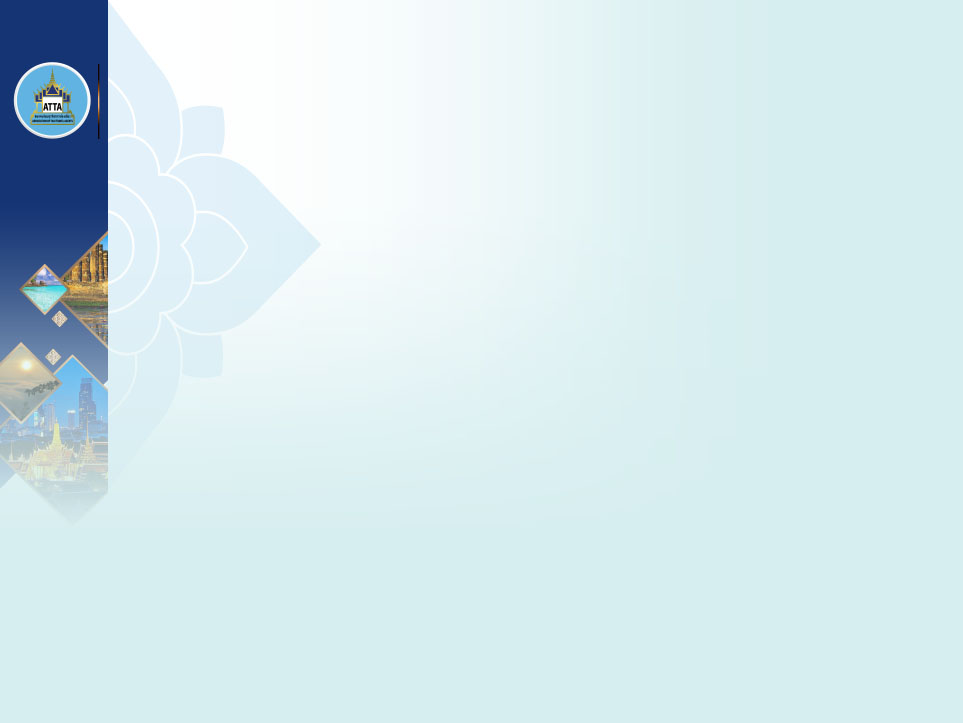 สมาชิกใหม่ประจำเดือนกันยายน 2562
5. บริษัท ริช ไทย ทราเวล จำกัด
RICH THAI TRAVEL CO.,LTD.
โดยมี  คุณพิชัย  แซ่หวง
(MR. PICHAI  SAE-HUANG)
กรรมการผู้จัดการ
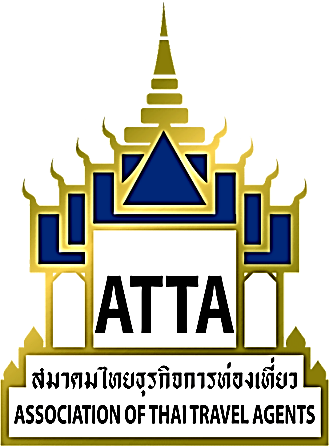 โทร. 0-2006-8307-8, 095-542-7150	     แฟกซ์. 0-2006-1282
สมาชิกสามัญ	ประเภท  INBOUND  	ตลาด	จีน, ไต้หวัน
                    	ประเภท	  OUTBOUND	ตลาด	ญี่ปุ่น, เกาหลี, อินโดนีเซีย

ใบอนุญาตประกอบธุรกิจนำเที่ยวเลขที่  11/10035
สมัยที่ 38 ครั้งที่ 7
27
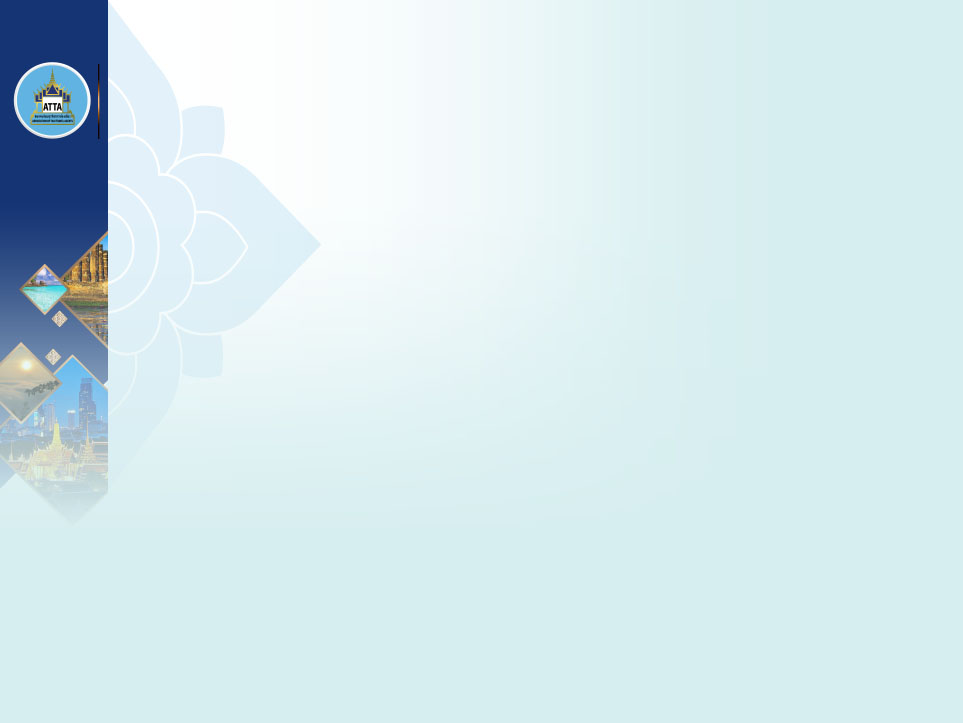 สมาชิกใหม่ประจำเดือนกันยายน 2562
6. บริษัท เมืองไทย เบสท์ ทราเวล จำกัด
MUANGTHAI BEST TRAVEL CO.,LTD.
โดยมี  คุณธีรยุทธ  ถาวรกิจ
(MR. THEERAYUT  THAWONKIT)
กรรมการผู้จัดการ
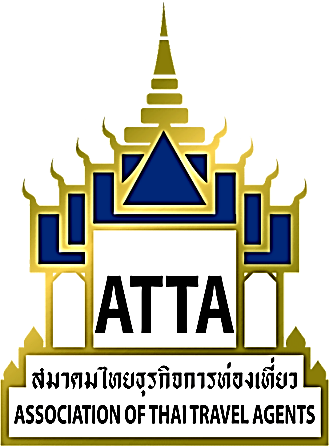 โทร. 080-239-5349			แฟกซ์.      -
สมาชิกสามัญ  ประเภท  INBOUND  ตลาด  Worldwide

ใบอนุญาตประกอบธุรกิจนำเที่ยวเลขที่  11/09959
สมัยที่ 38 ครั้งที่ 7
28
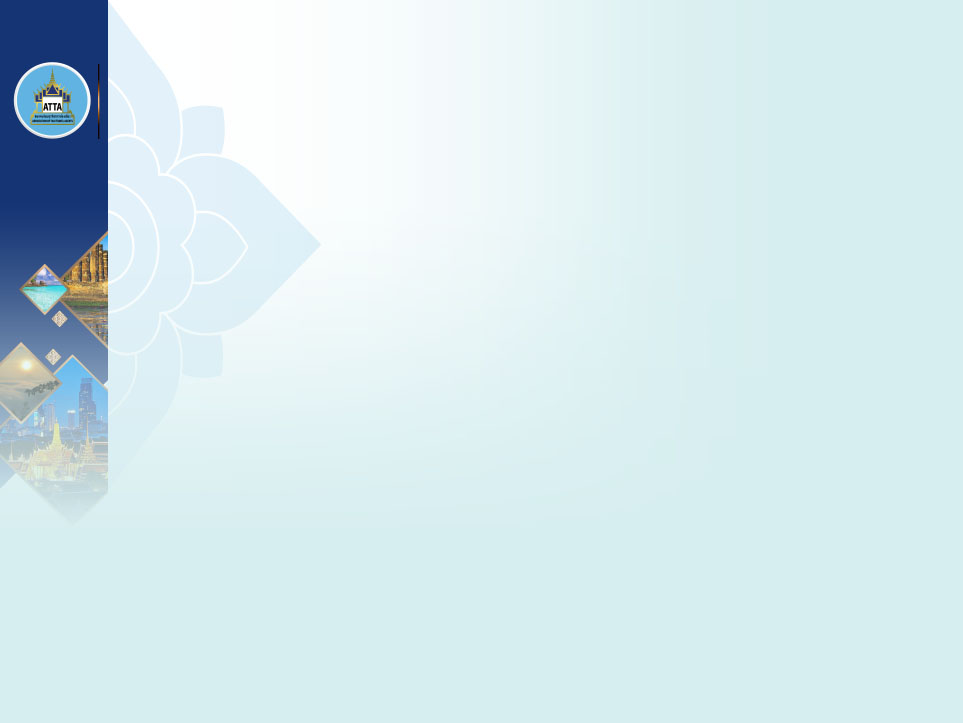 สมาชิกใหม่ประจำเดือนกันยายน 2562
7. บริษัท กว้าน หยิว จำกัด
KWAN YEW CO.,LTD.
โดยมี  คุณอึงฝู่  แซ่ย่าง
(MR. AUENGFU  SAEYANG)
กรรมการผู้จัดการ
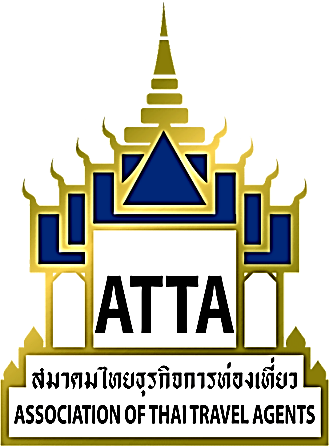 โทร. 0-2935-9661, 0-2156-9268
แฟกซ์. 0-2935-9623, 0-2156-9269
สมาชิกสามัญ  ประเภท  INBOUND  ตลาด  จีน 

ใบอนุญาตประกอบธุรกิจนำเที่ยวเลขที่  14/03050
สมัยที่ 38 ครั้งที่ 7
29
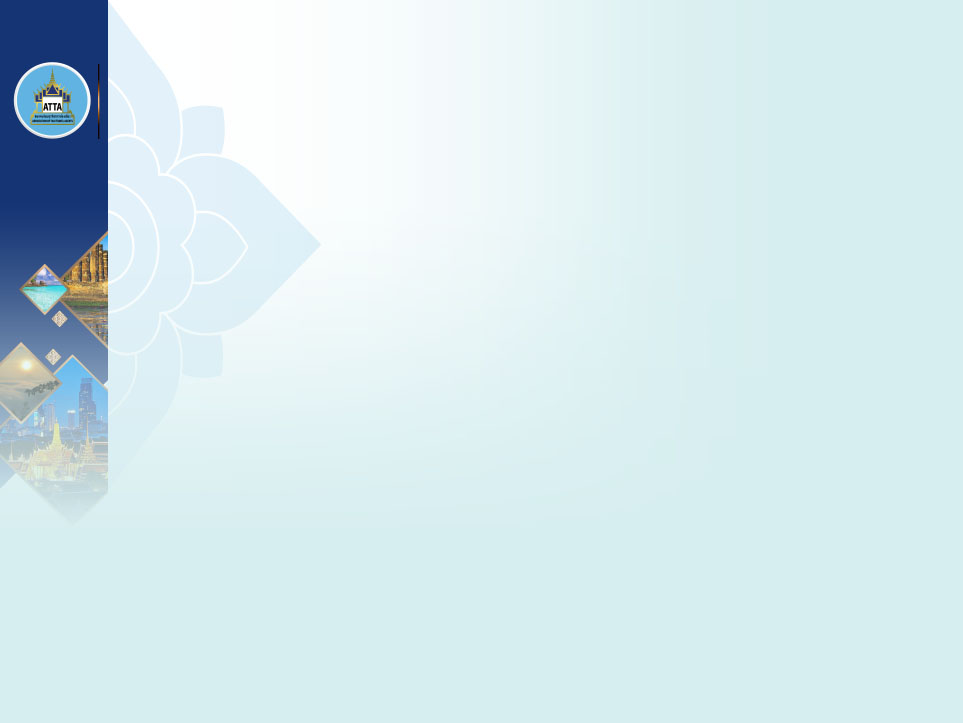 สมาชิกใหม่ประจำเดือนกันยายน 2562
8. ห้างหุ้นส่วนสามัญนิติบุคคล บานาน่า บางกอก ทราเวล
BANANA BANGKOK TRAVEL REGISTERED ORDINARY PARTNERSHIP
โดยมี  คุณสิริพร  ศรีสุวรรณ
(MISS SIRIPORN  SEESUWAN)
กรรมการผู้จัดการ
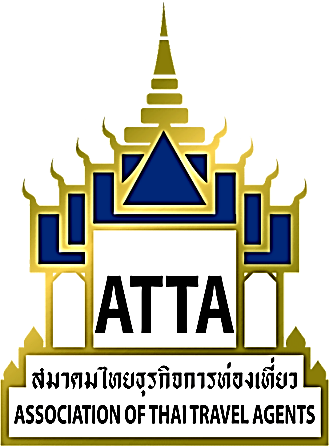 โทร. 0-2001-0172			แฟกซ์.      -
สมาชิกสามัญ  ประเภท  INBOUND  ตลาด  อินโดนีเซีย 

ใบอนุญาตประกอบธุรกิจนำเที่ยวเลขที่  14/03047
สมัยที่ 38 ครั้งที่ 7
30
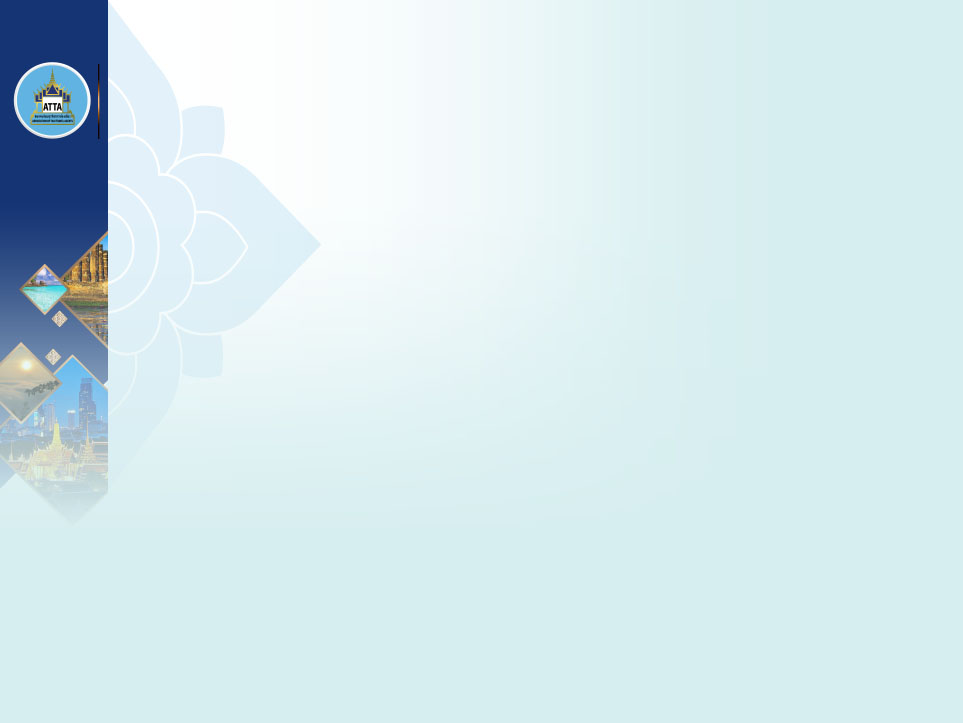 สมาชิกใหม่ประจำเดือนกันยายน 2562
9. บริษัท มิราเคิล ไทม์ ทราเวล จำกัด
MIRACLE TIME TRAVEL CO.,LTD.
โดยมี  คุณรัชต  วรุณสุขะศิริ
(MR. RATCHATA  WARUNSUKHASIRI)
กรรมการผู้จัดการ
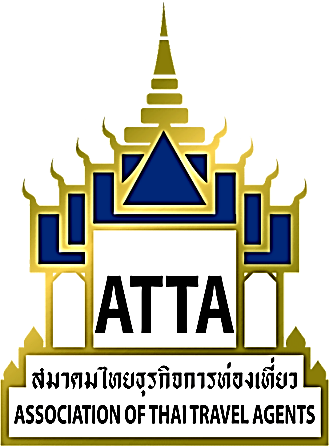 โทร. 0-2942-3008, 061-4143030	แฟกซ์. 0-2942-3009
สมาชิกสามัญ  ประเภท  INBOUND  	ตลาด  ยุโรป, สแกนดิเนเวีย
	           ประเภท OUTBOUND     ตลาด  ยุโรป, เอเชีย

ใบอนุญาตประกอบธุรกิจนำเที่ยวเลขที่  11/08404
สมัยที่ 38 ครั้งที่ 7
31
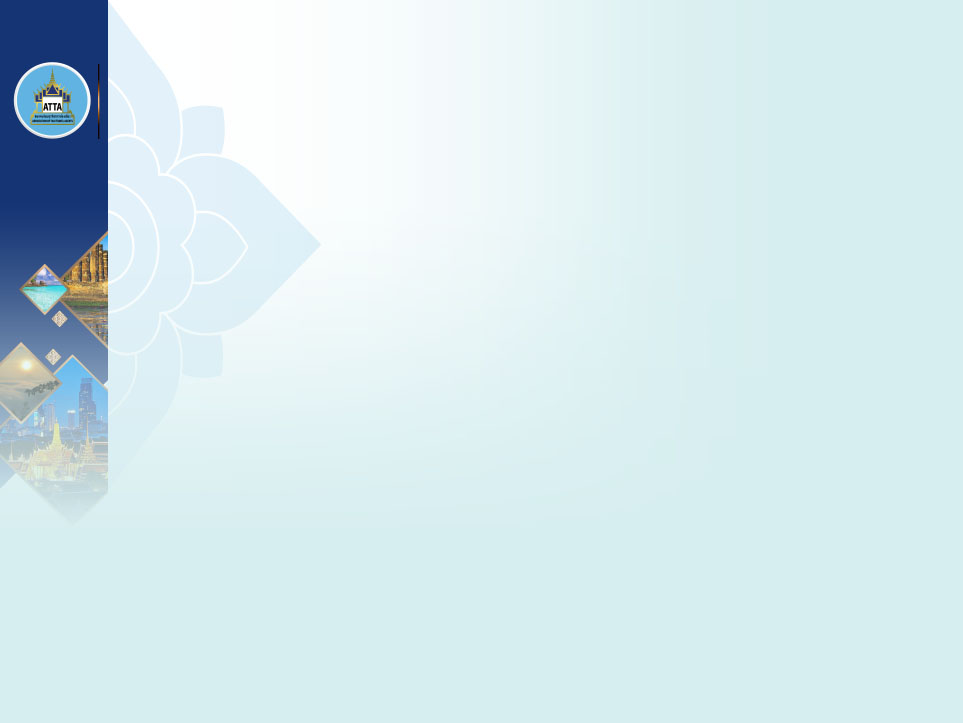 สมาชิกใหม่ประจำเดือนกันยายน 2562
10. บริษัท ซัน ซีรี่ส์ กรุ๊ป จำกัด
SUN SERIES GROUP CO.,LTD.
โดยมี  คุณแค  วัน 
(MRS. CLARN  WAN)
กรรมการ
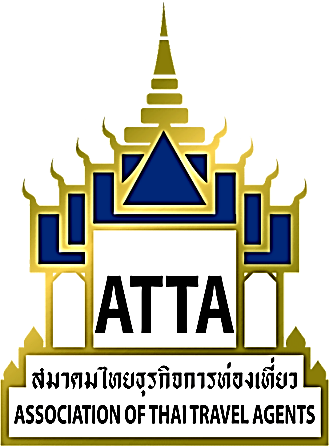 โทร. 0-2630-3302			แฟกซ์.      -
สมาชิกสามัญ  ประเภท  INBOUND  	ตลาด  ฮ่องกง, จีน, ไต้หวัน, มาเก๊า  
		         ประเภท OUTBOUND     ตลาด  ตะวันออกกลาง, สิงคโปร์, มาเลเซีย

ใบอนุญาตประกอบธุรกิจนำเที่ยวเลขที่  11/10047
สมัยที่ 38 ครั้งที่ 7
32
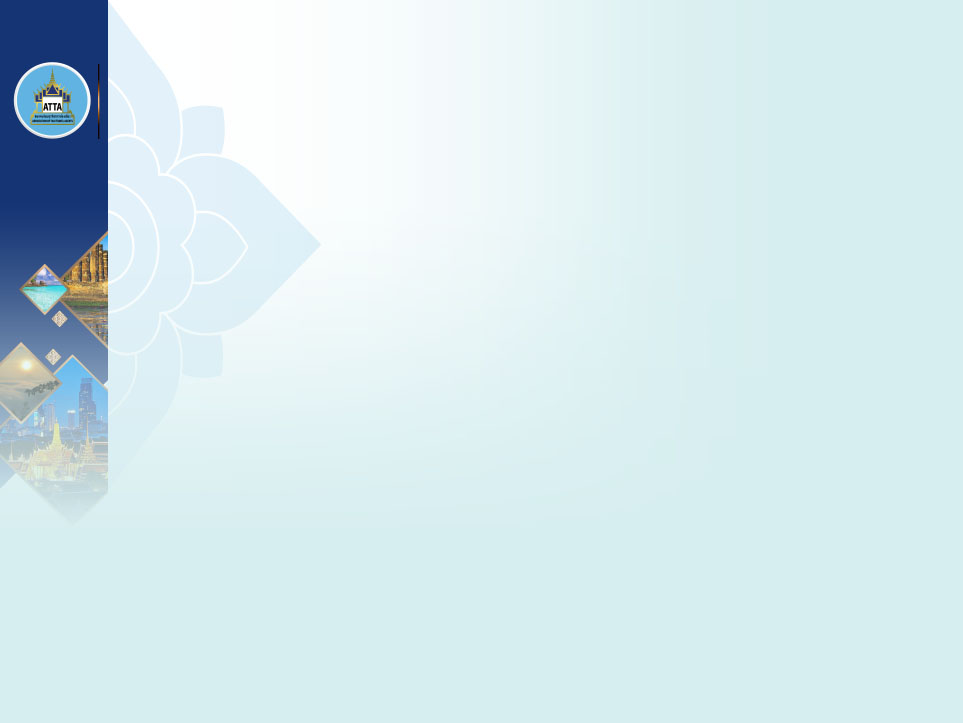 สมาชิกใหม่ประจำเดือนกันยายน 2562
11. บริษัท บลิซส์เวส์ จำกัด
BLISSWAYS CO.,LTD.
โดยมี  คุณนรินทร์พัชร  สิรัชอลงกรณ์
(MRS. NARINPAT  SIRACHALONGKORN)
กรรมการผู้จัดการ
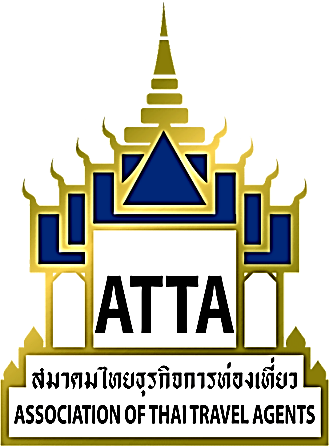 โทร. 0-2040-7793			แฟกซ์.      -
สมาชิกสามัญ  ประเภท  INBOUND  ตลาด  AEC, ยุโรป, ออสเตรเลีย

ใบอนุญาตประกอบธุรกิจนำเที่ยวเลขที่  14/02624
สมัยที่ 38 ครั้งที่ 7
33
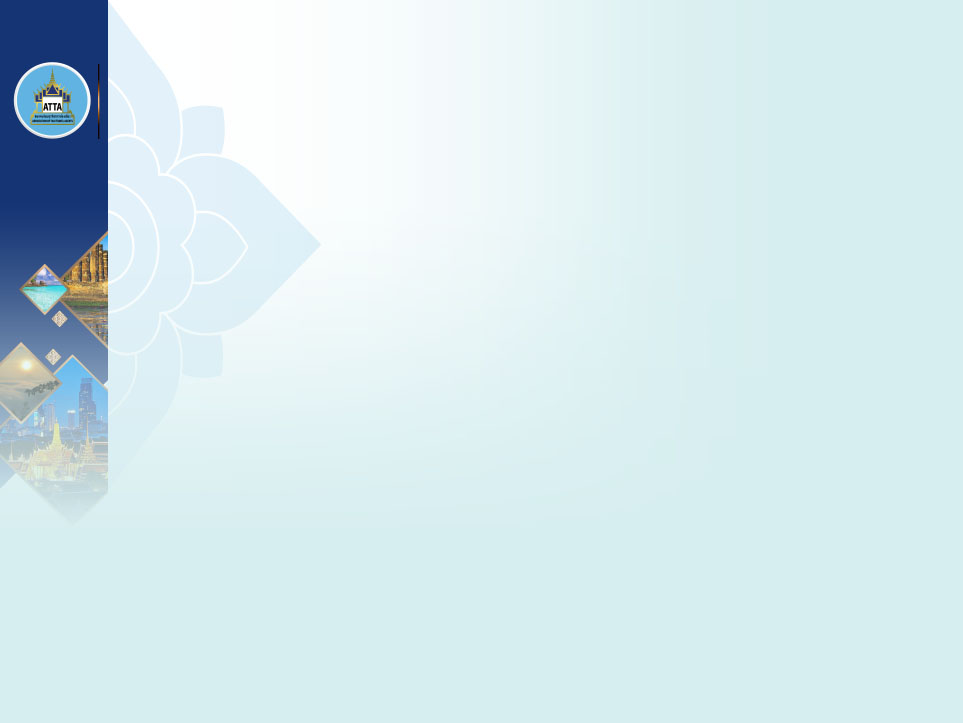 สมาชิกใหม่ประจำเดือนกันยายน 2562
12. บริษัท อะโกรว์ ทัวร์ จำกัด
A GROW TOUR CO.,LTD.	(AYOTHAYA RIVERSIDE HOTEL)
โดยมี  คุณณัฐวัชร์  นาคาพงษ์
(MR. NUTTAWAT  NAKAPONG)
กรรมการผู้จัดการ
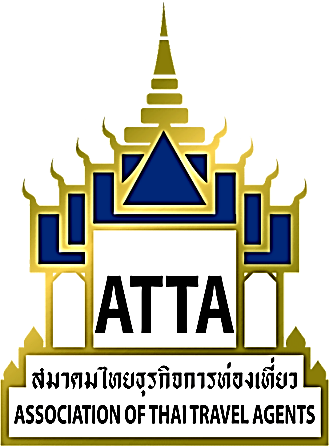 โทร. 035-243-139			แฟกซ์. 035-244-139
สมาชิกสมทบ	ประเภท     โรงแรม
สมัยที่ 38 ครั้งที่ 7
34
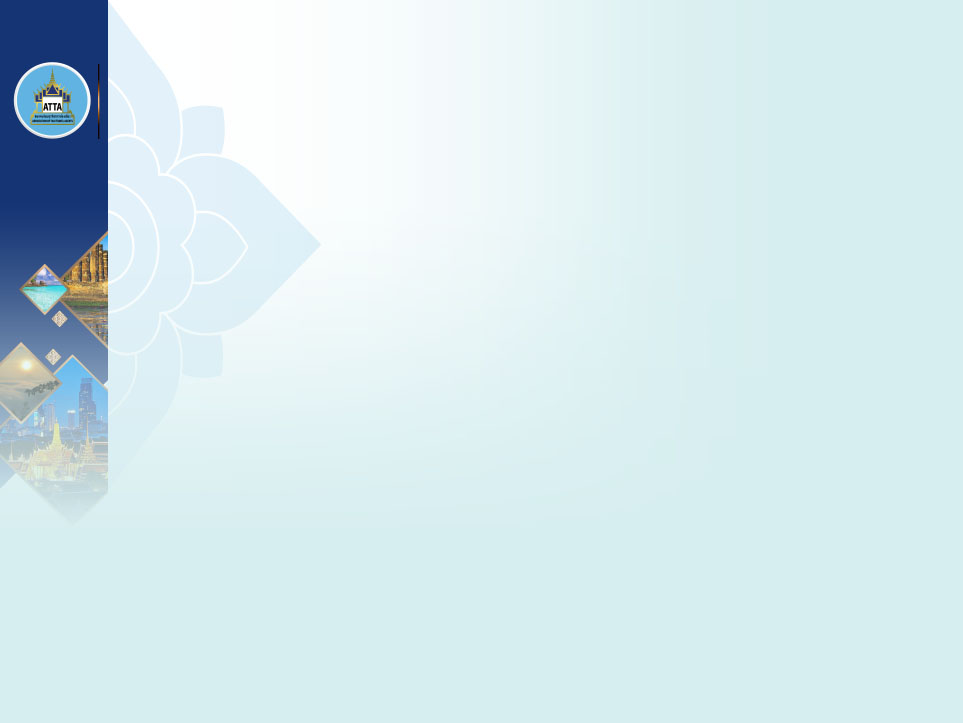 สมาชิกใหม่ประจำเดือนกันยายน 2562
13. บริษัท บานาน่า ดีเวลลอปเมนท์ จำกัด
BANANA DEVELOPMENT CO.,LTD.	(MIRINN THEATRE)
โดยมี  คุณภัทรพิชาภา  ภูวัฒน์ศรุตพล
(MISS PATPICHAPA  PHUWATSARUTPOL)
กรรมการ
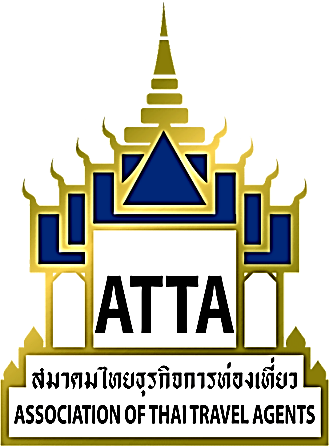 โทร. 080-395-6445, 080-395-6424	   แฟกซ์. 0-2115-1538
สมาชิกสมทบ	ประเภท     การแสดงโชว์
สมัยที่ 38 ครั้งที่ 7
35
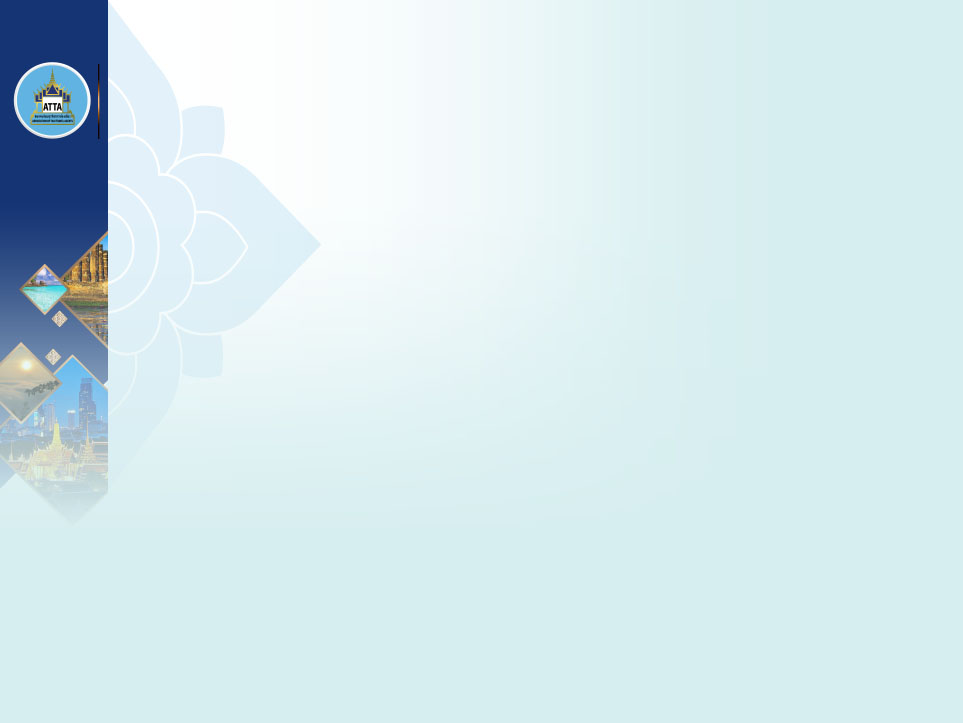 สมาชิกใหม่ประจำเดือนกันยายน 2562
14. บริษัท แบล๊ค บูล อ็นเตอร์ไพรส์ จำกัด
BLACK BULL ENTERPRISE CO.,LTD.
โดยมี  คุณปัญชรี  ตระกูลแสงรัศมี
(MISS PANCHAREE  TRAKULSAENGRATSAMEE)
กรรมการ
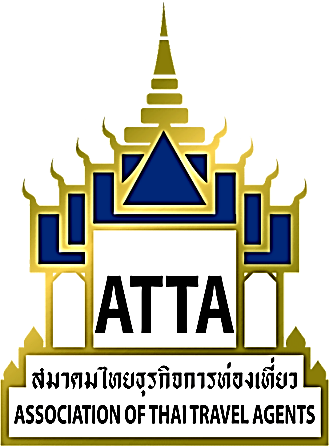 โทร. 0-2907-7801-6			แฟกซ์. 0-2907-7807
สมาชิกสมทบ	ประเภท	     ขนส่ง
สมัยที่ 38 ครั้งที่ 7
36
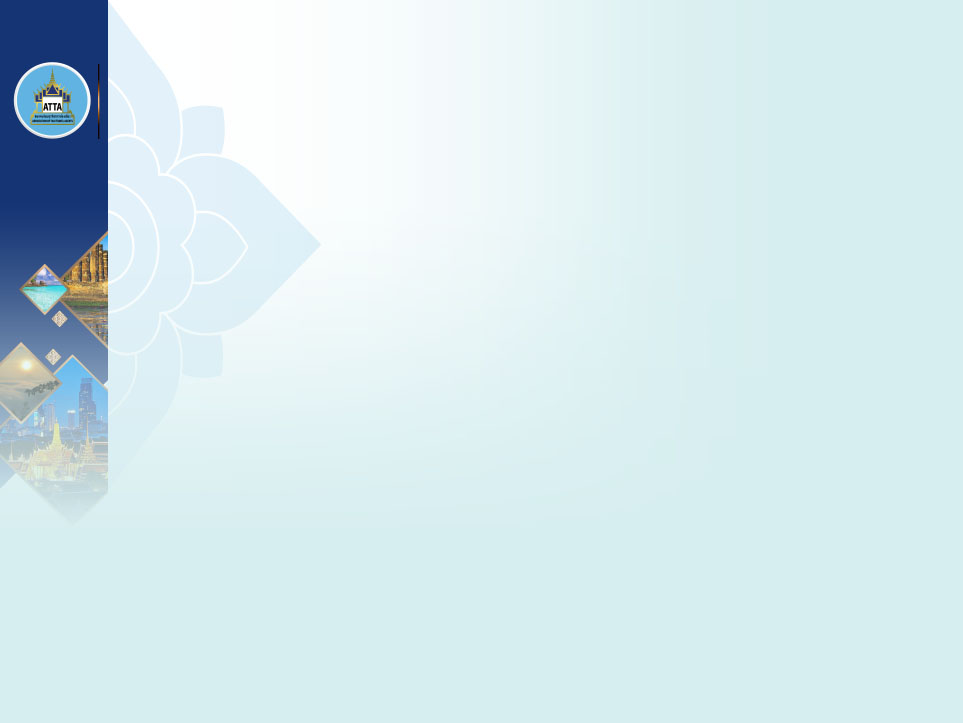 สมาชิกใหม่ประจำเดือนกันยายน 2562
15. สถาบันบัณฑิตพัฒนบริหารศาสตร์
NATIONAL INSTITUTE OF DEVELOPMENT ADMINISTRTION
โดยมี  ผู้ช่วยศาสตราจารย์ ดร.วรรักษ์  สุเฌอ 
(ASSISTANT PROFESSOR DR. WORARAK  SUCHER)
รองคณบดีฝ่ายวางแผนและพัฒนา
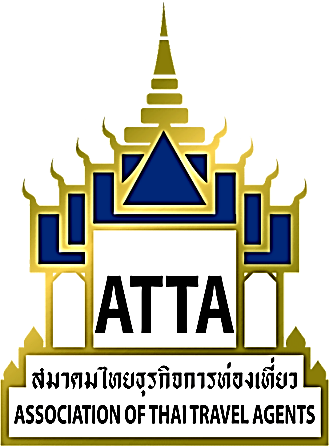 โทร. 0-2727-3671			แฟกซ์. 0-2375-4222
สมาชิกสมทบ	ประเภท     มหาวิทยาลัย
สมัยที่ 38 ครั้งที่ 7
37
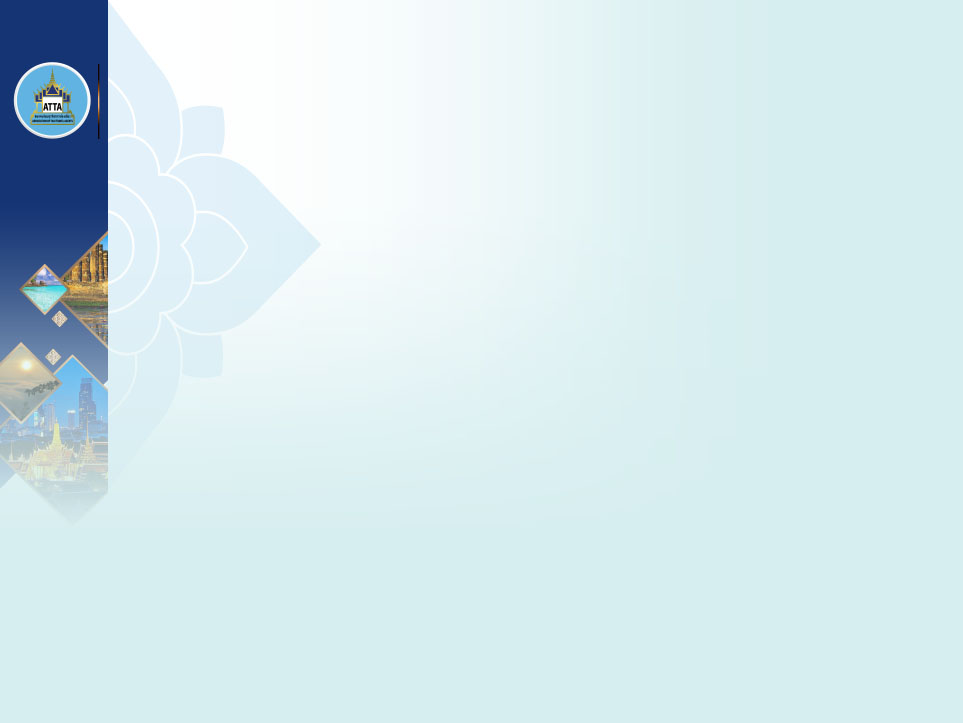 สมาชิกใหม่ประจำเดือนกันยายน 2562
16. บริษัท มอจอย วี จำกัด
MOREJOY V CO.,LTD.
โดยมี  คุณสุนิษฐา  จำนงค์ธรรม 
(MISS SUNITTHA  CHUMNONGTHUM)
กรรมการ
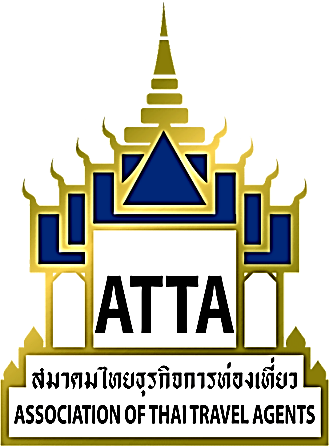 โทร. 0-2001-4036, 098-543-2887		แฟกซ์.      -
สมาชิกสามัญ  ประเภท  INBOUND  ตลาด  ไต้หวัน, มาเลเซีย

ใบอนุญาตประกอบธุรกิจนำเที่ยวเลขที่  14/02098
สมัยที่ 38 ครั้งที่ 7
38
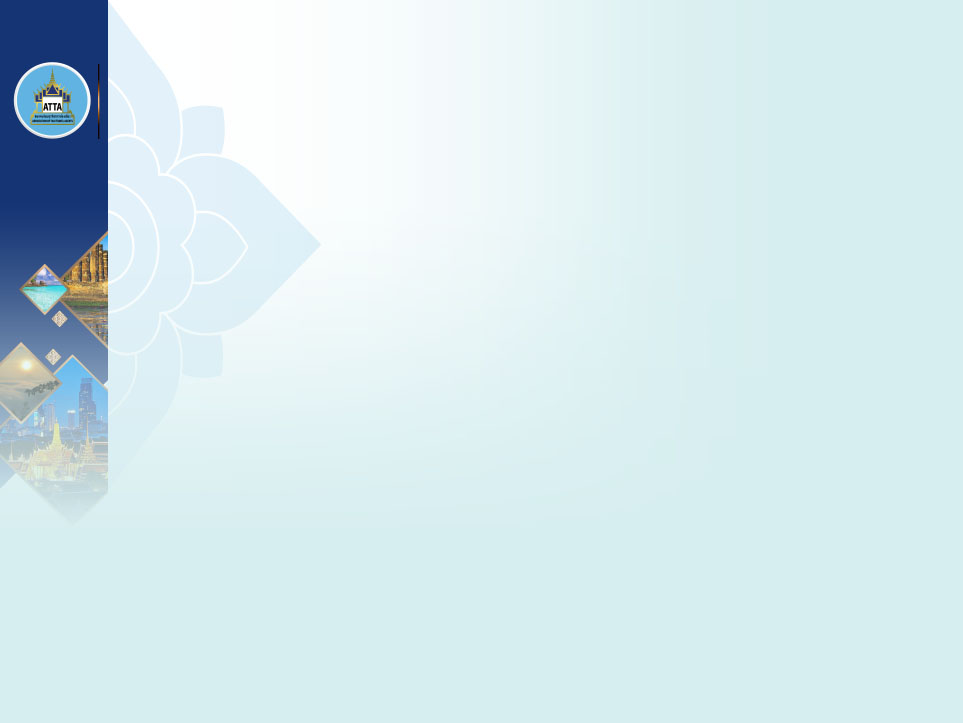 วาระที่ 4
การบรรยายพิเศษในหัวข้อ 
 “การส่งเสริมการท่องเที่ยวจังหวัดตรังและจังหวัดสตูล” 
 โดย
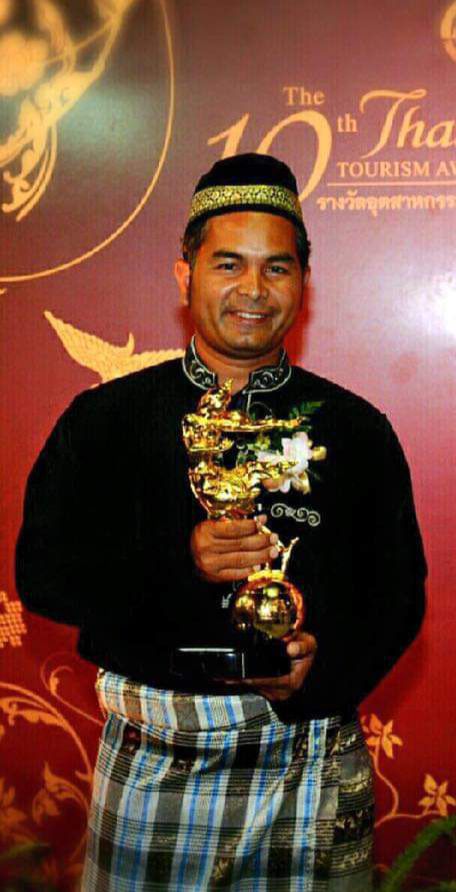 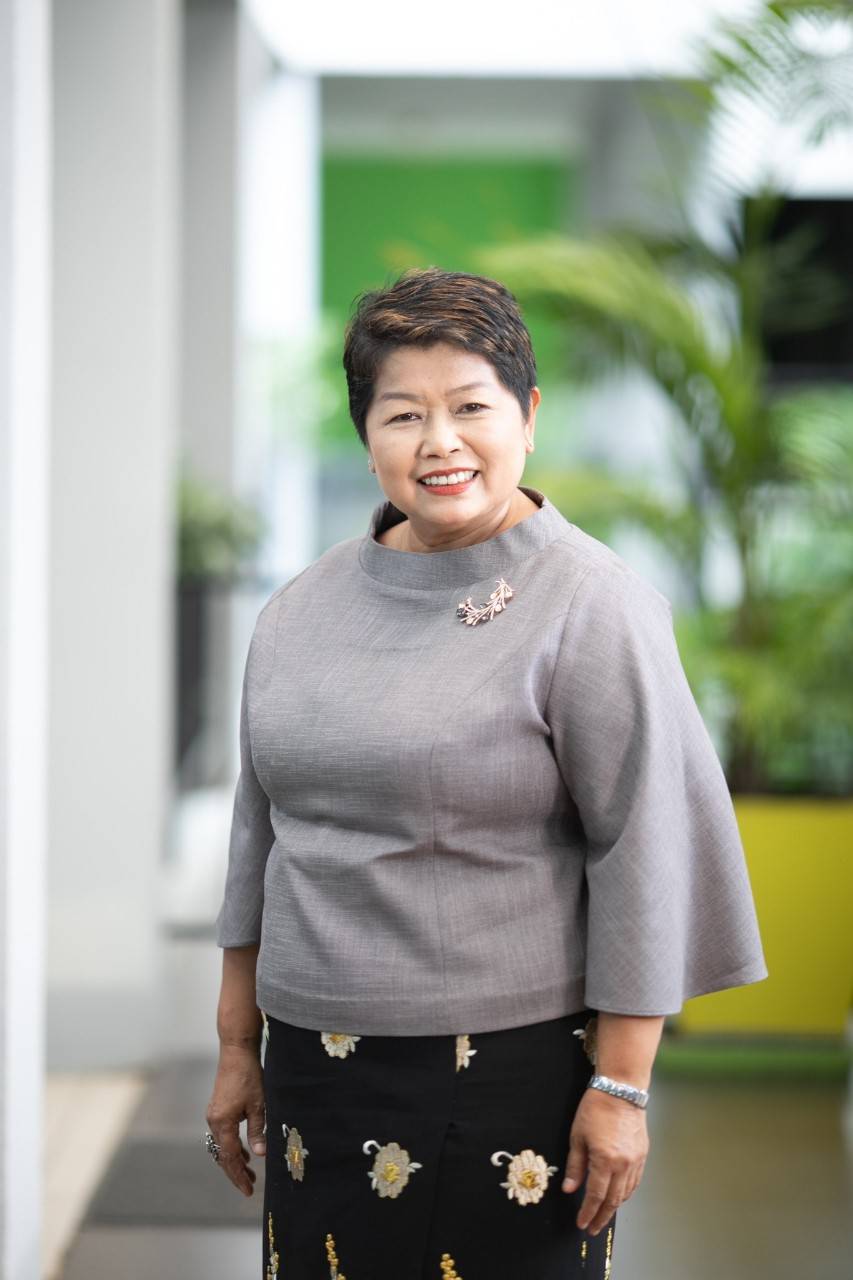 คุณนันทวัน  ศิริโภคพัฒน์ ผู้อำนวยการ
การท่องเที่ยวแห่งประเทศไทย(ททท.) สำนักงานตรังและ
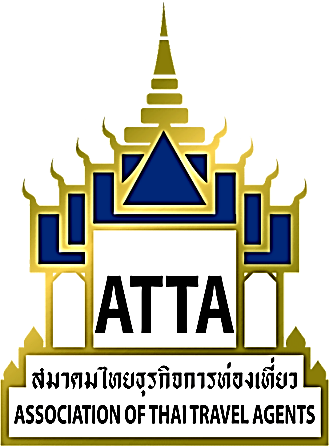 คุณอาเล็น ระสุโส๊ะ นายกสมาคมส่งเสริมการท่องเที่ยวจังหวัดสตูลและรองประธานสภาการท่องเที่ยวองค์การบริหารส่วนจังหวัดสตูล
39
สมัยที่ 38 ครั้งที่ 7
39
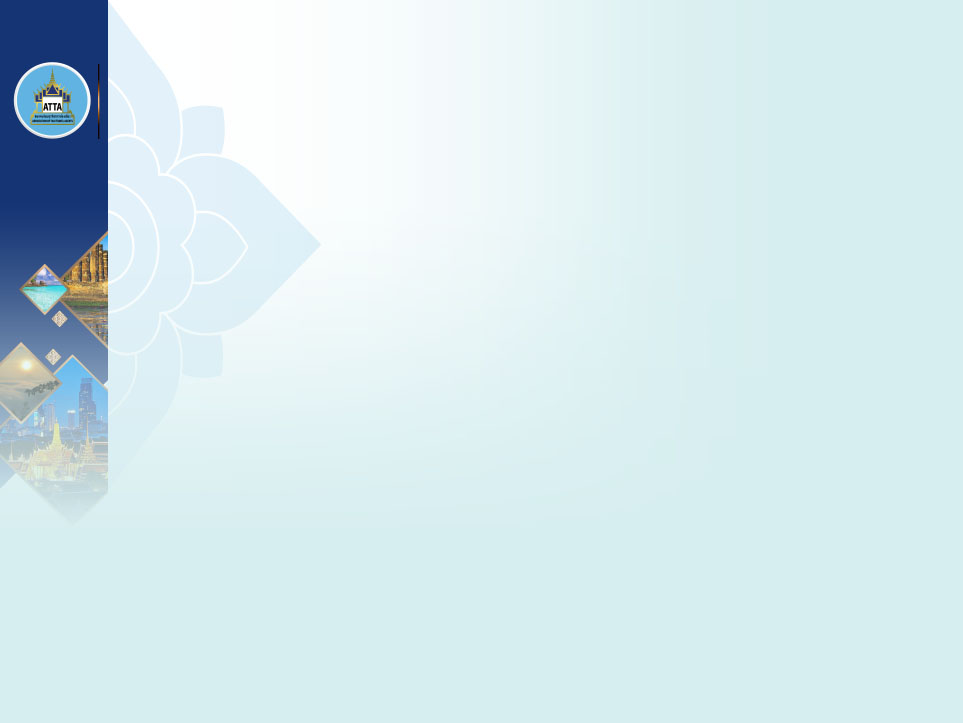 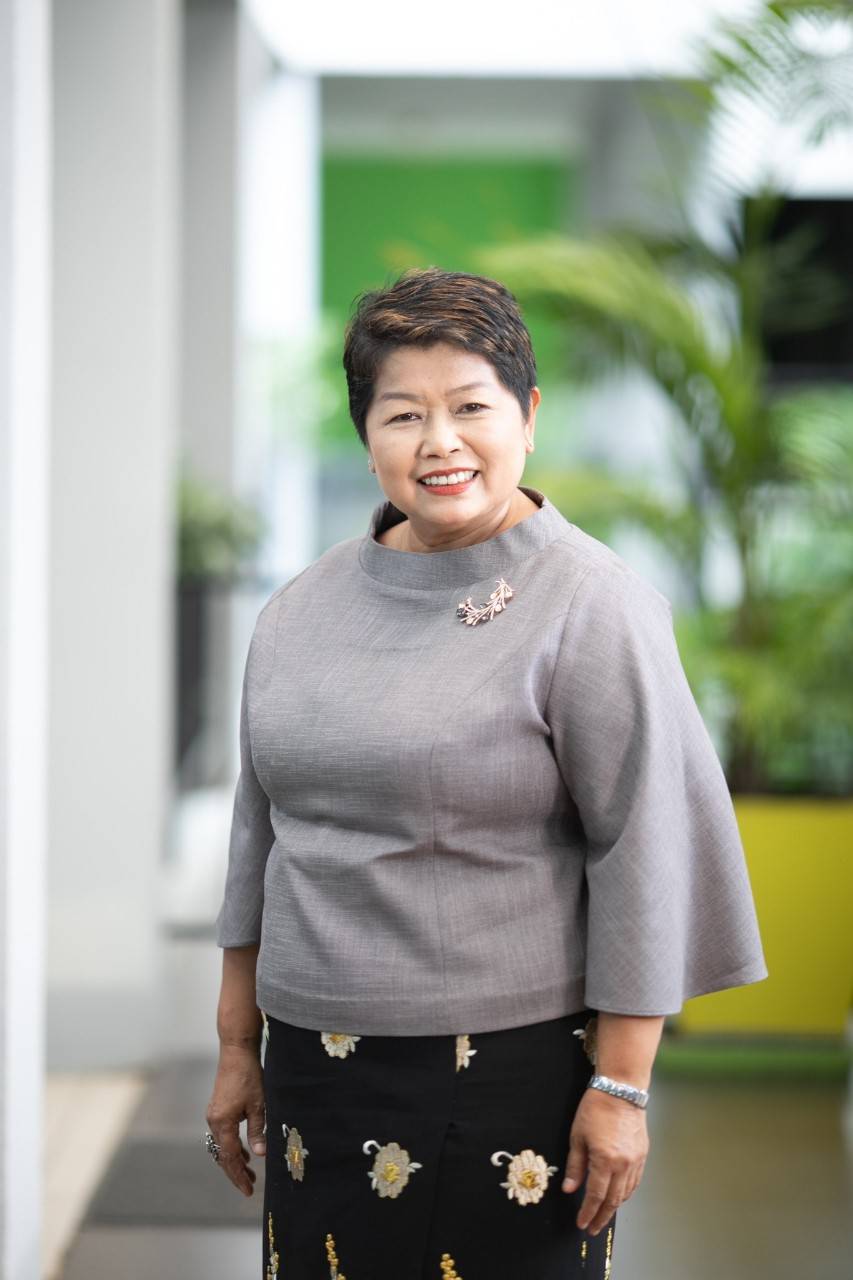 คุณนันทวัน  ศิริโภคพัฒน์
 ผู้อำนวยการ
การท่องเที่ยวแห่งประเทศไทย (ททท.) สำนักงานตรัง
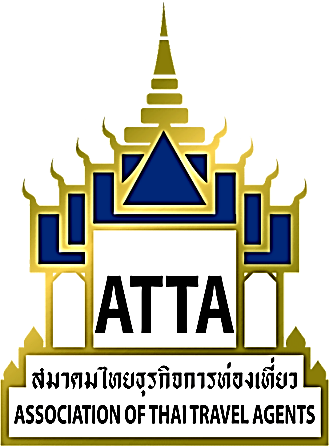 40
40
สมัยที่ 38 ครั้งที่ 7
38
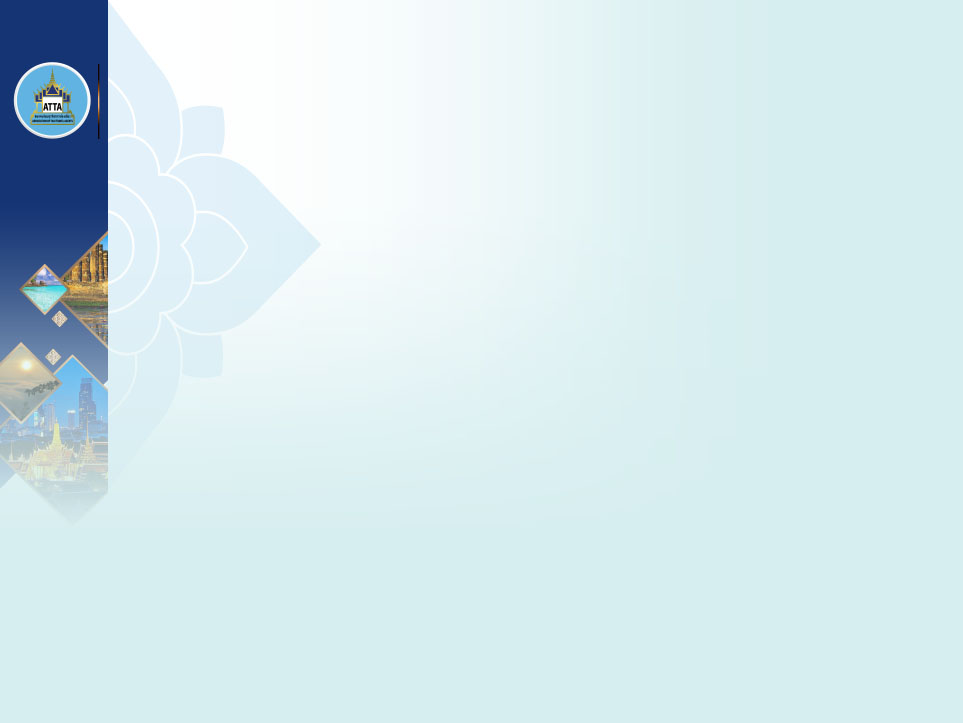 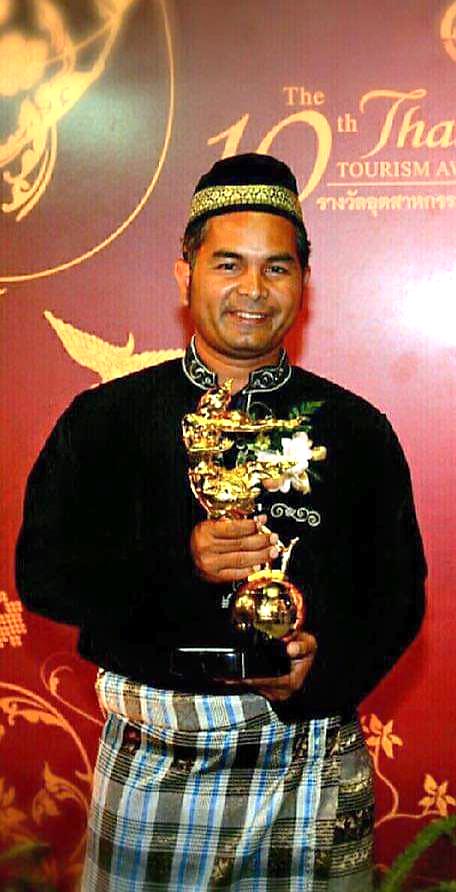 คุณอาเล็น  ระสุโส๊ะ นายกสมาคมส่งเสริมการท่องเที่ยวจังหวัดสตูลและรองประธานสภาการท่องเที่ยวองค์การบริหารส่วนจังหวัดสตูล
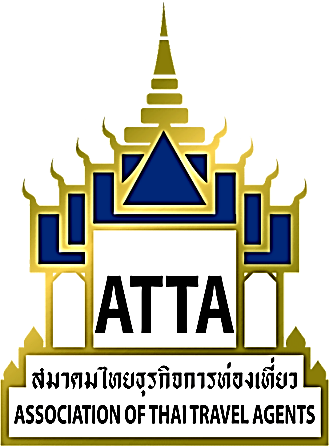 41
41
สมัยที่ 38 ครั้งที่ 7
39
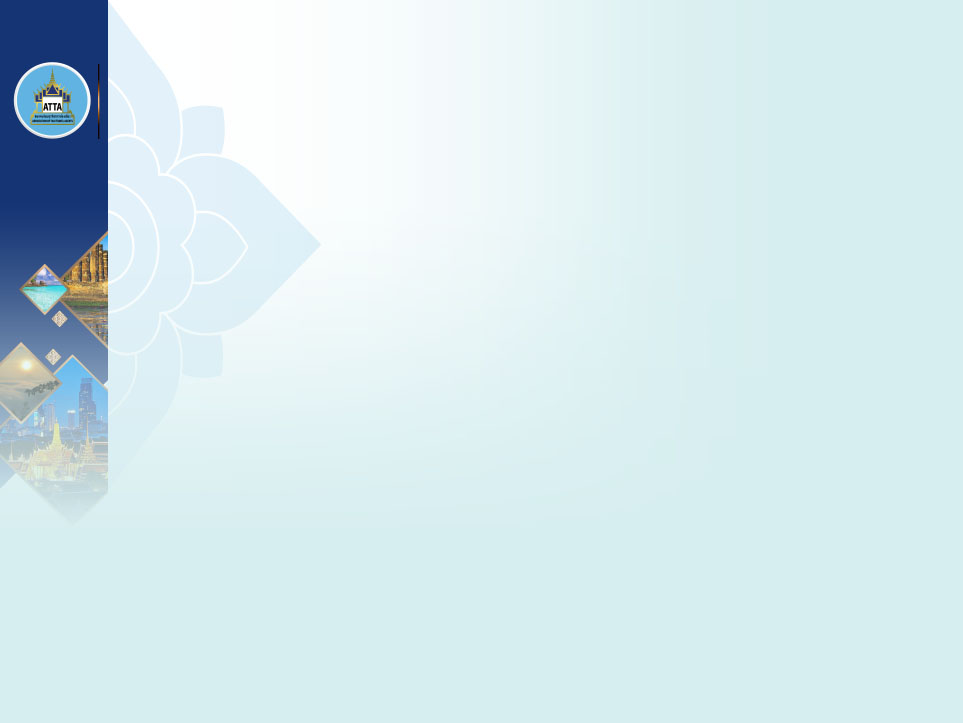 วาระที่ 5
นำเสนอสินค้าใหม่ทางการท่องเที่ยว 
5.1 แหล่งท่องเที่ยวชุมชนในเขตจังหวัดราชบุรี
  5.2 มิราเคิล เลานจ์
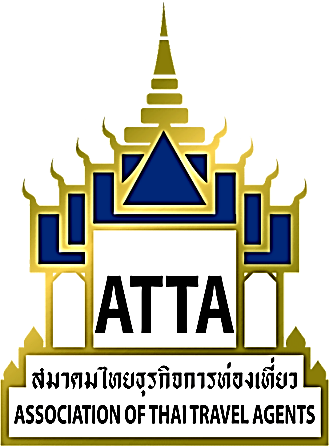 42
สมัยที่ 38 ครั้งที่ 7
42
5.1 แหล่งท่องเที่ยวชุมชนในเขตจังหวัดราชบุรี
43
5.2 มิราเคิล เลานจ์
44
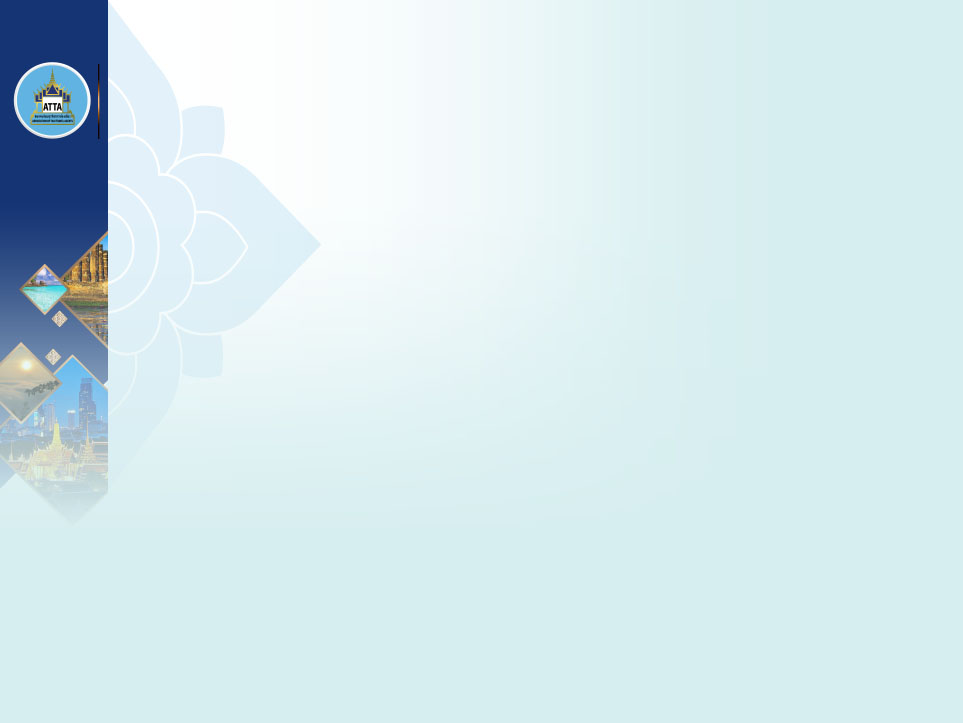 วาระที่ 6
เรื่องอื่นๆ
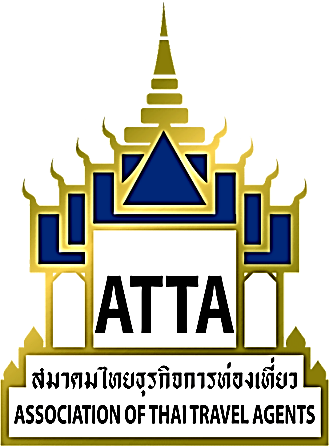 45
สมัยที่ 38 ครั้งที่ 7
45